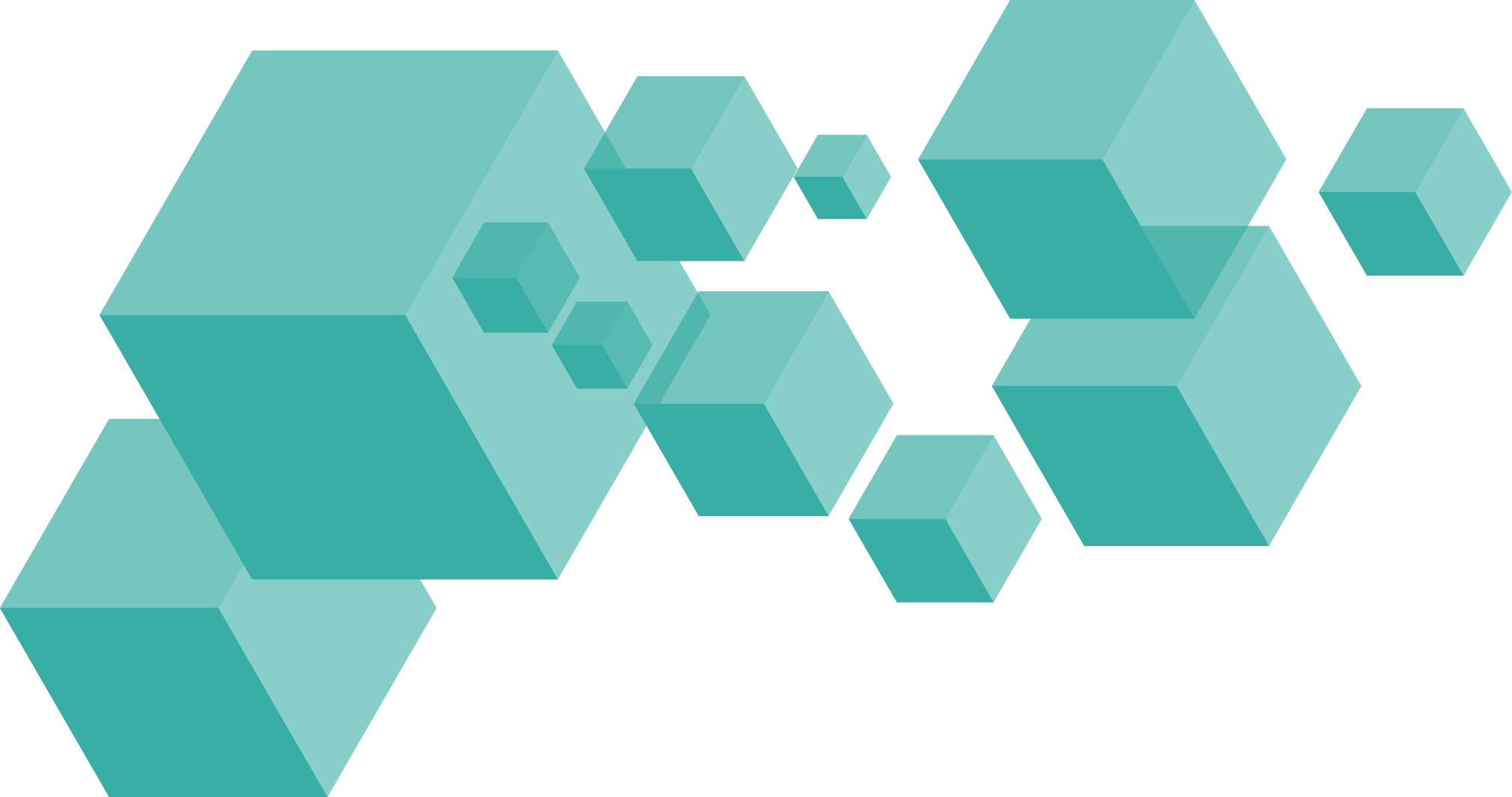 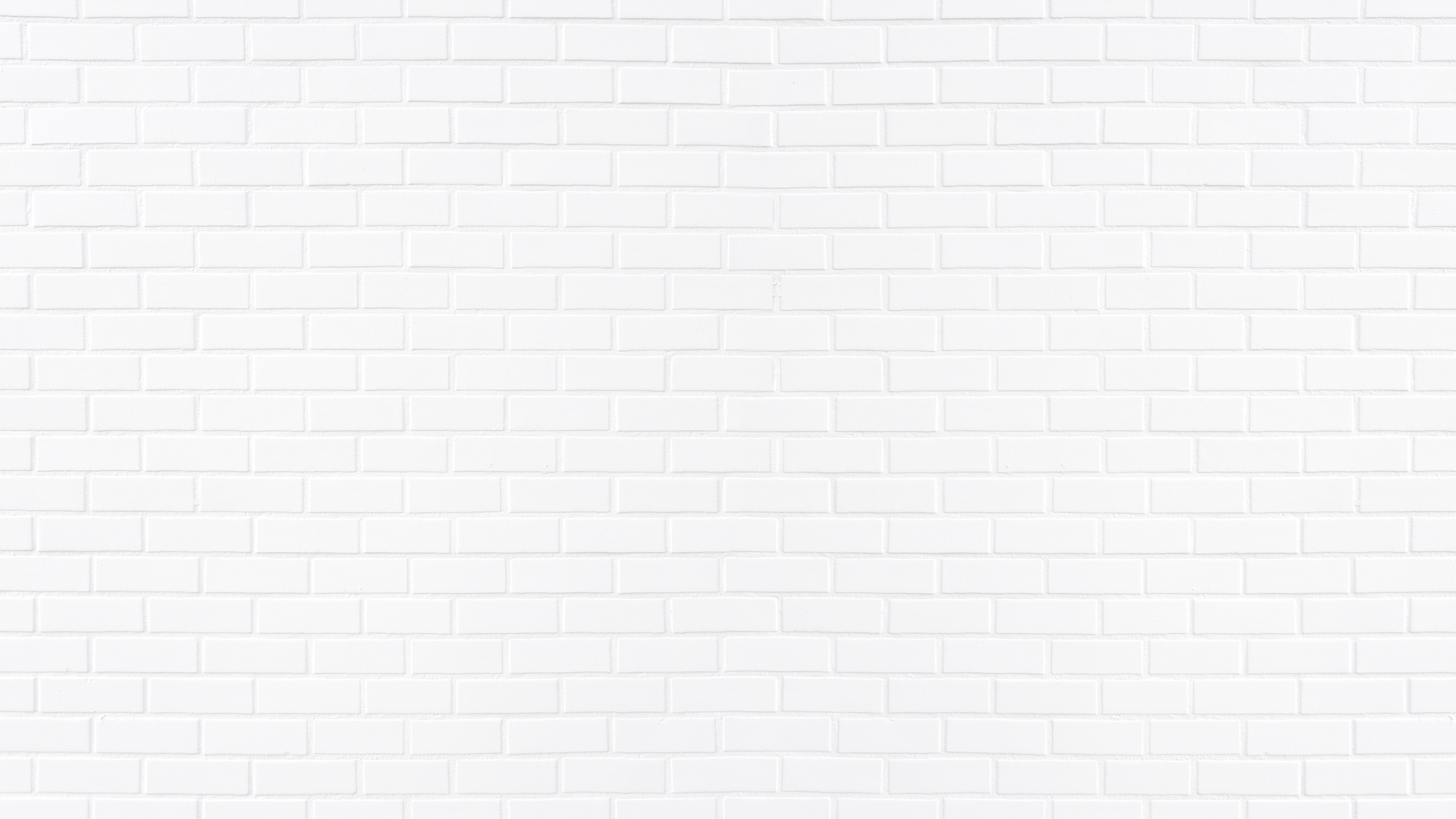 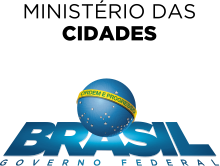 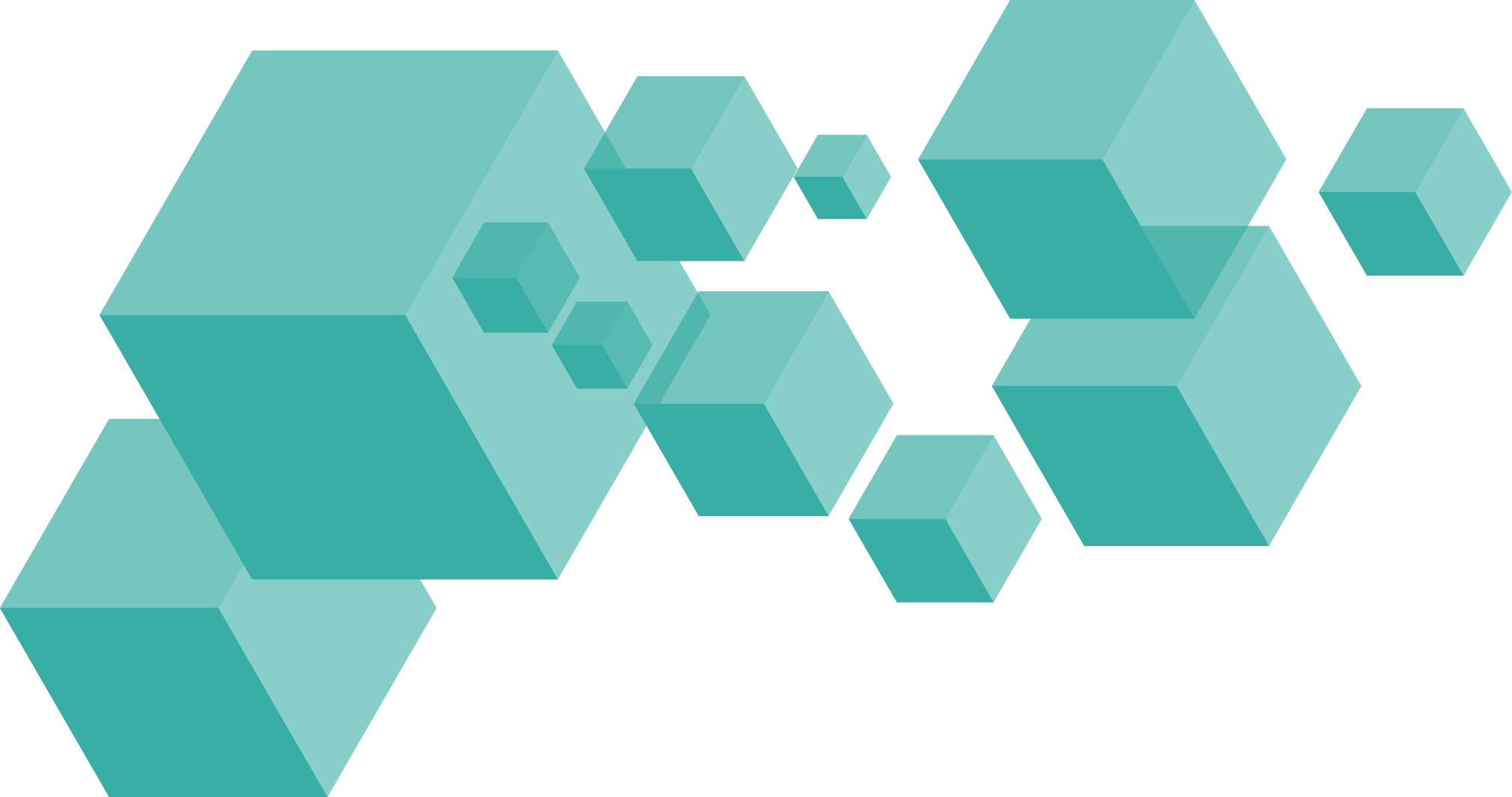 Maria do Socorro Gadelha Campos de Lira
Secretária Nacional de Habitação

Brasília, fevereiro de 2018.
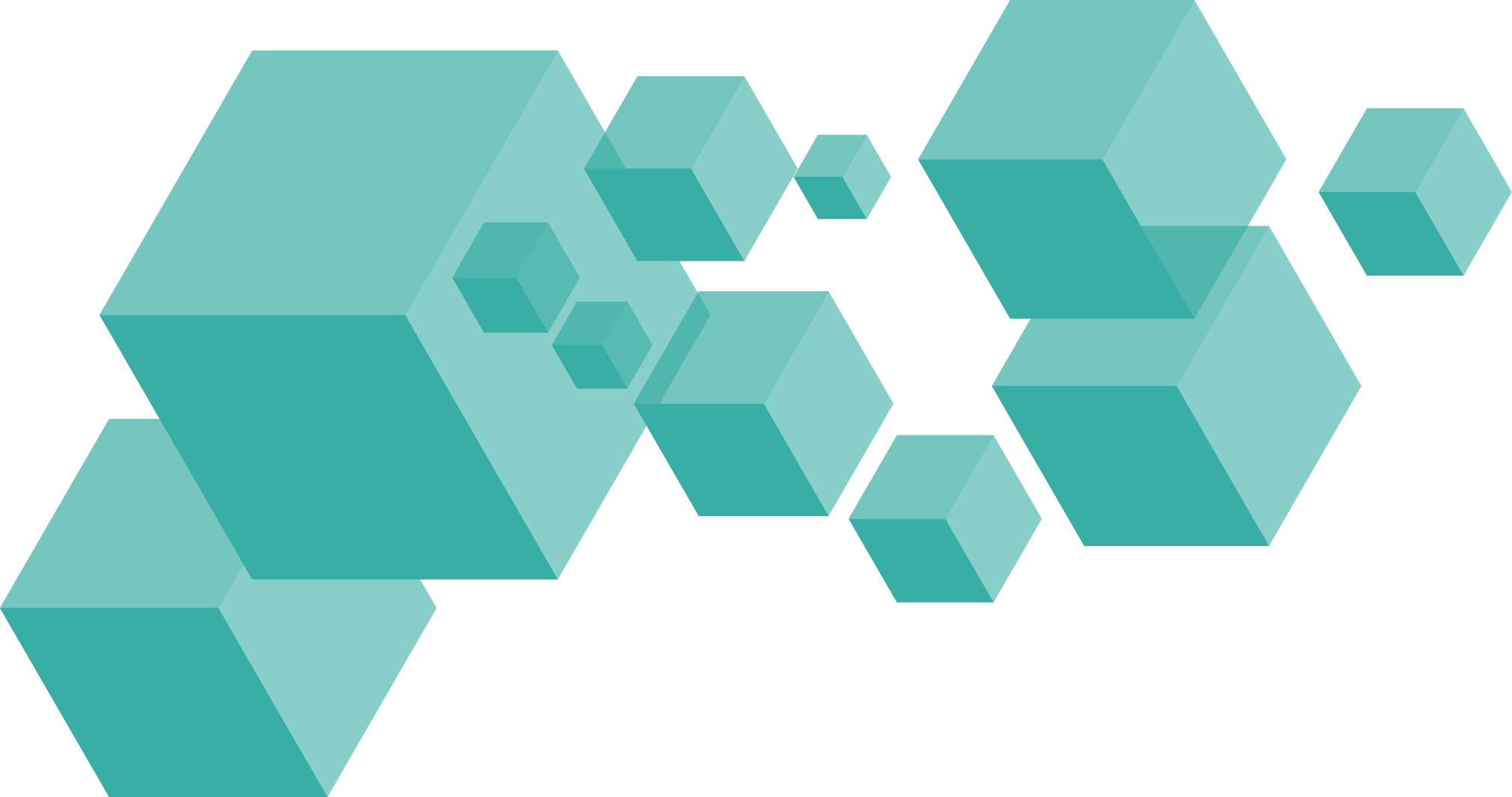 HABITAÇÃO BRASILEIRA
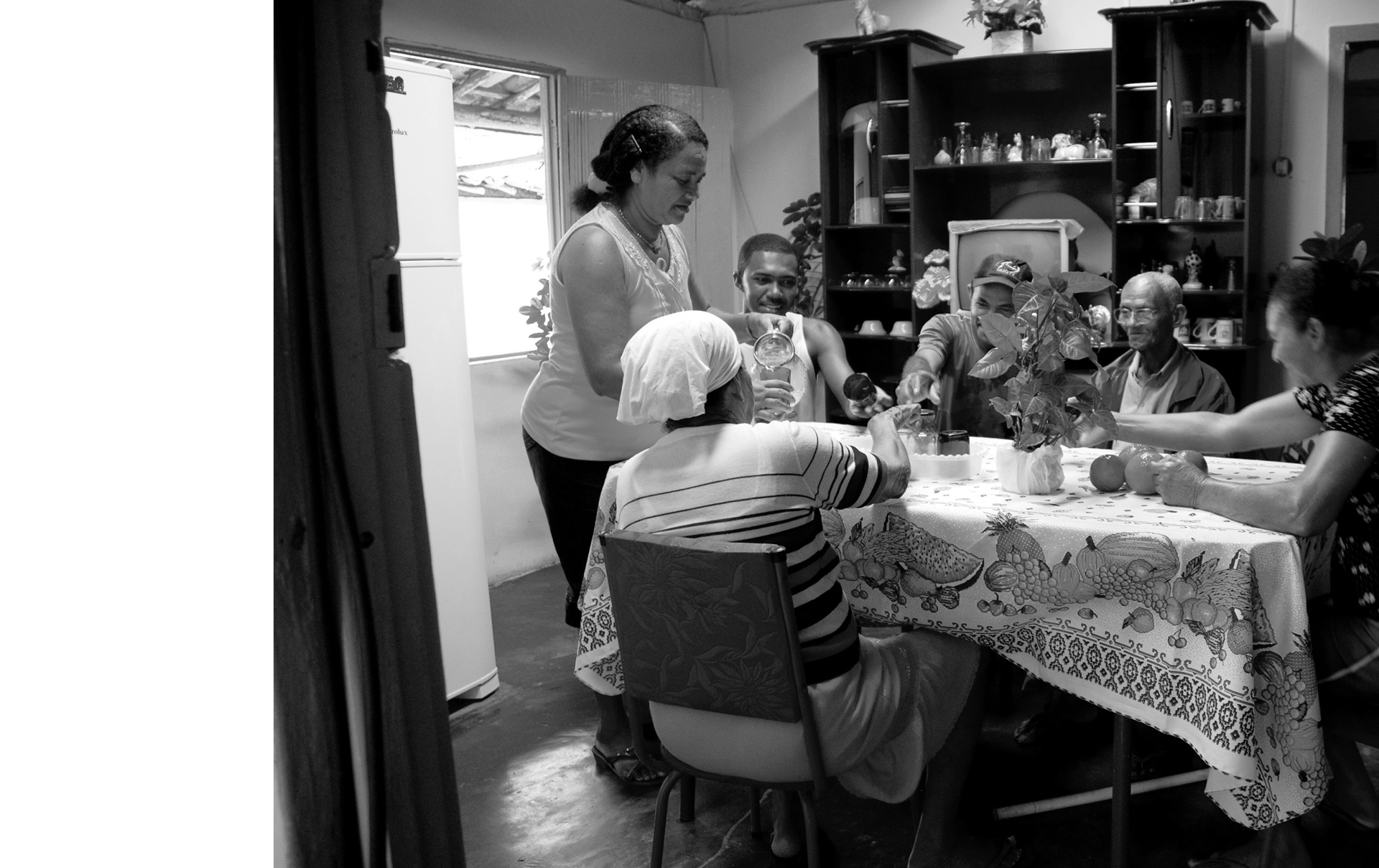 MINHA CASA
MINHA VIDA
• GRANDES NÚMEROS
• DESAFIOS
• SOLUÇÕES
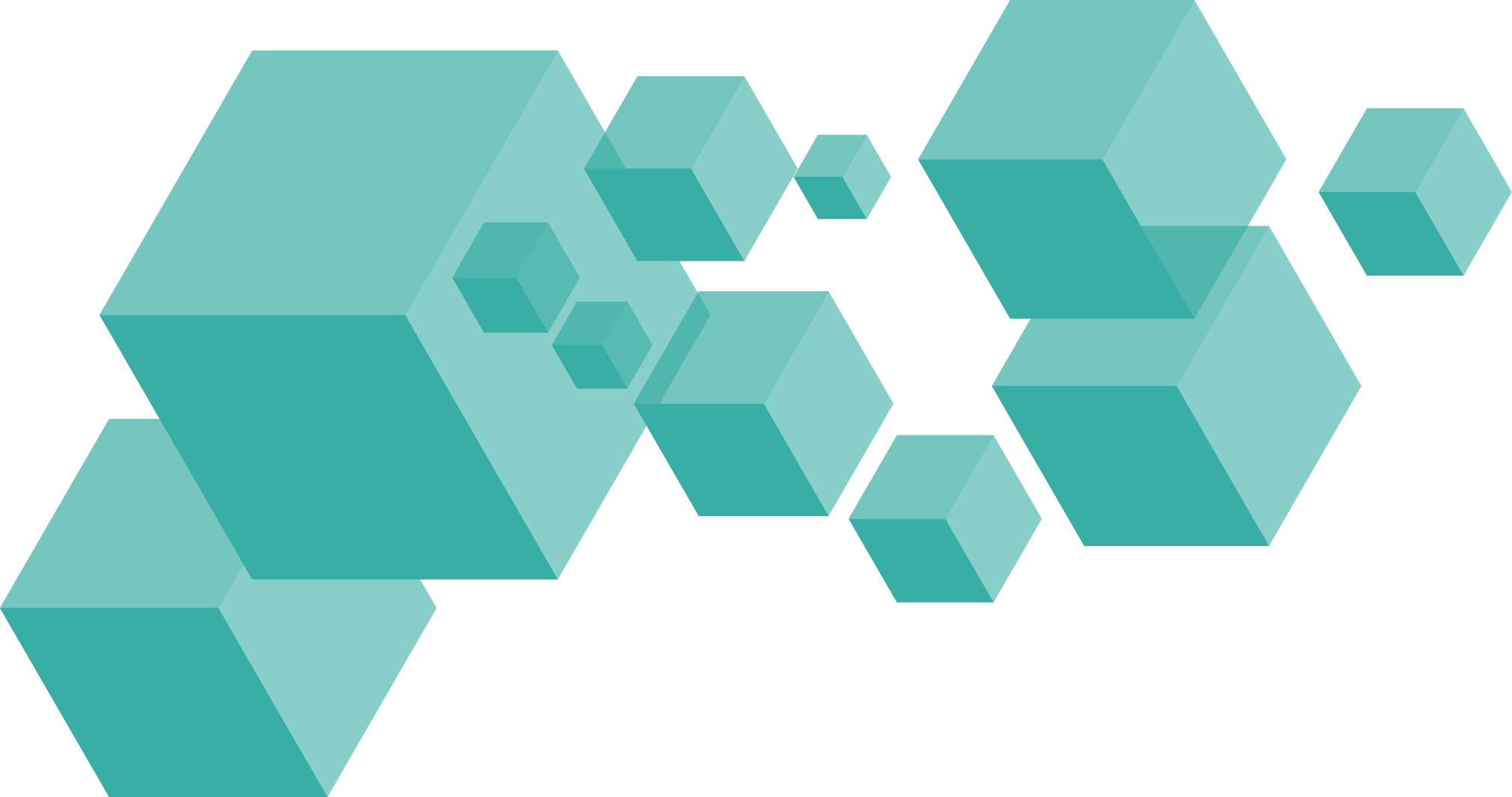 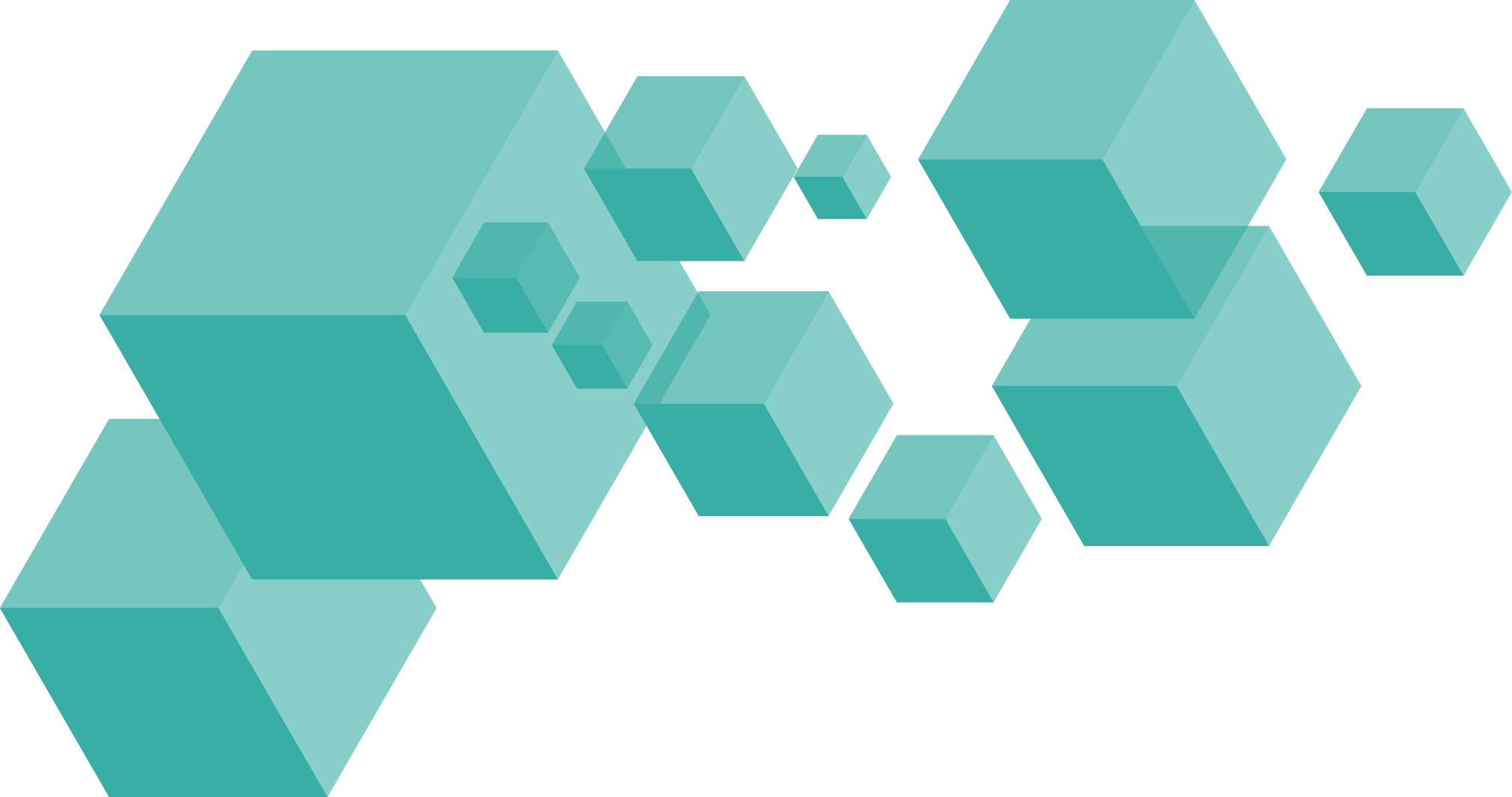 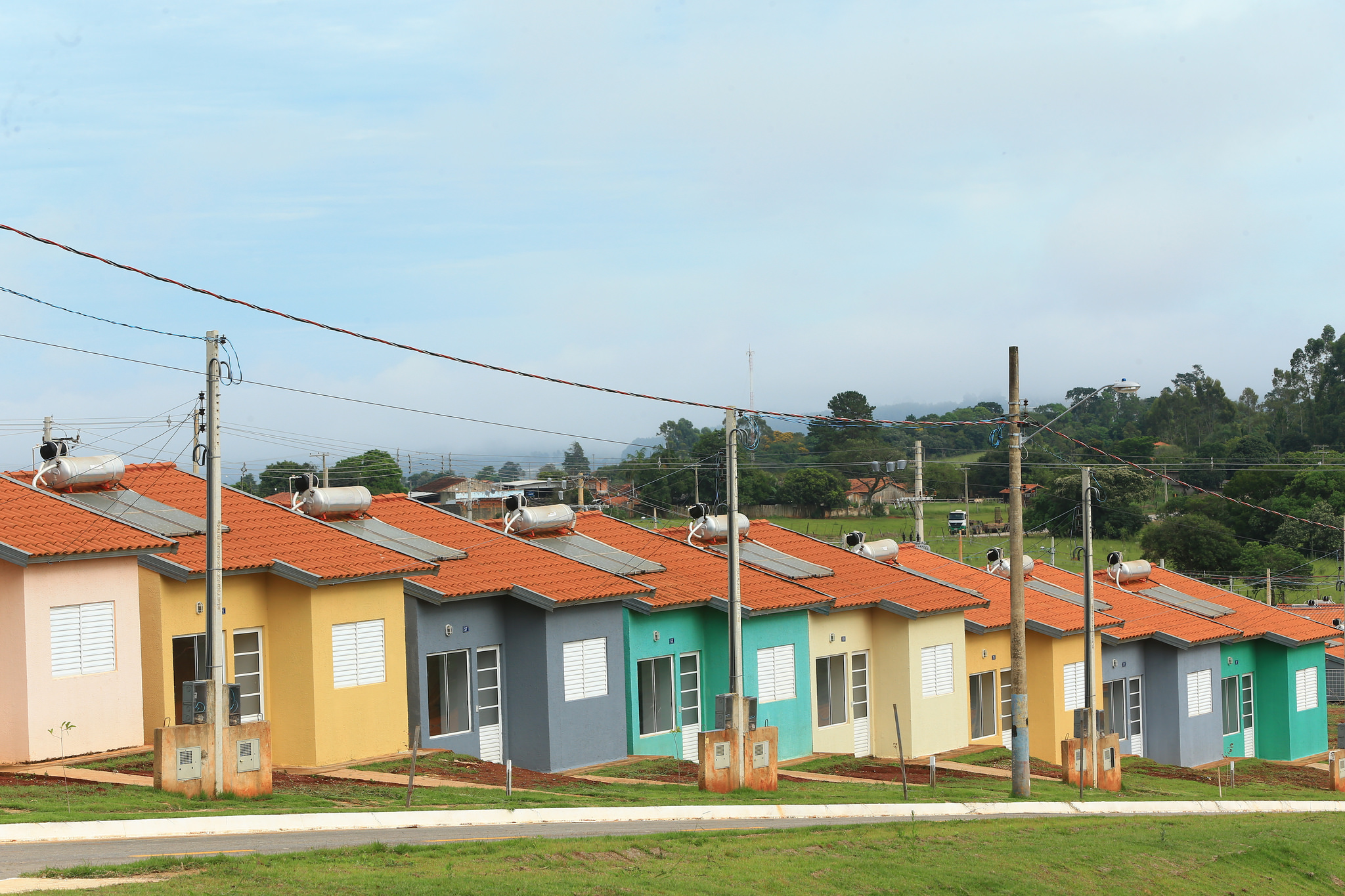 TOTAL DO PROGRAMA MCMV
2009-2017
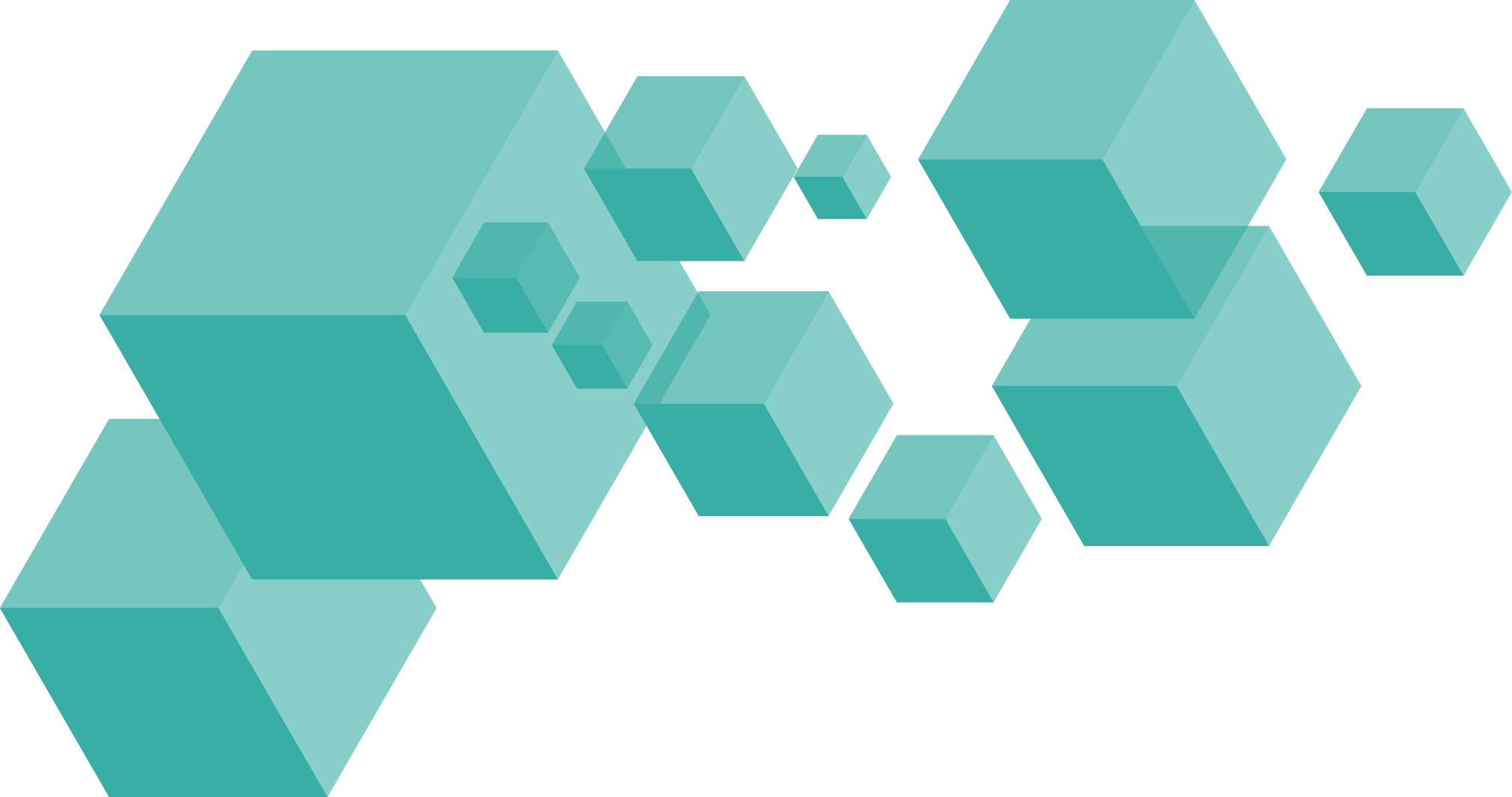 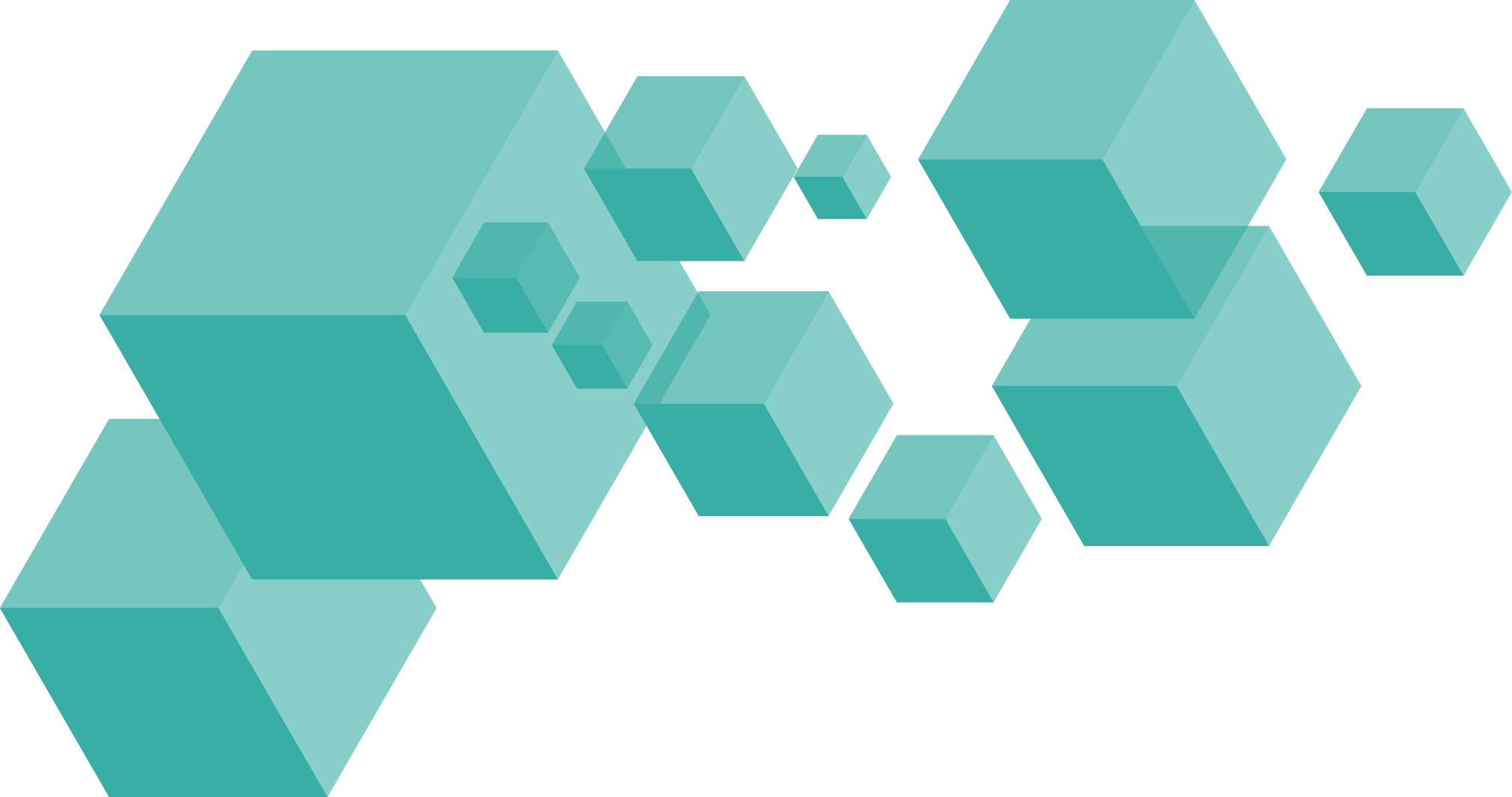 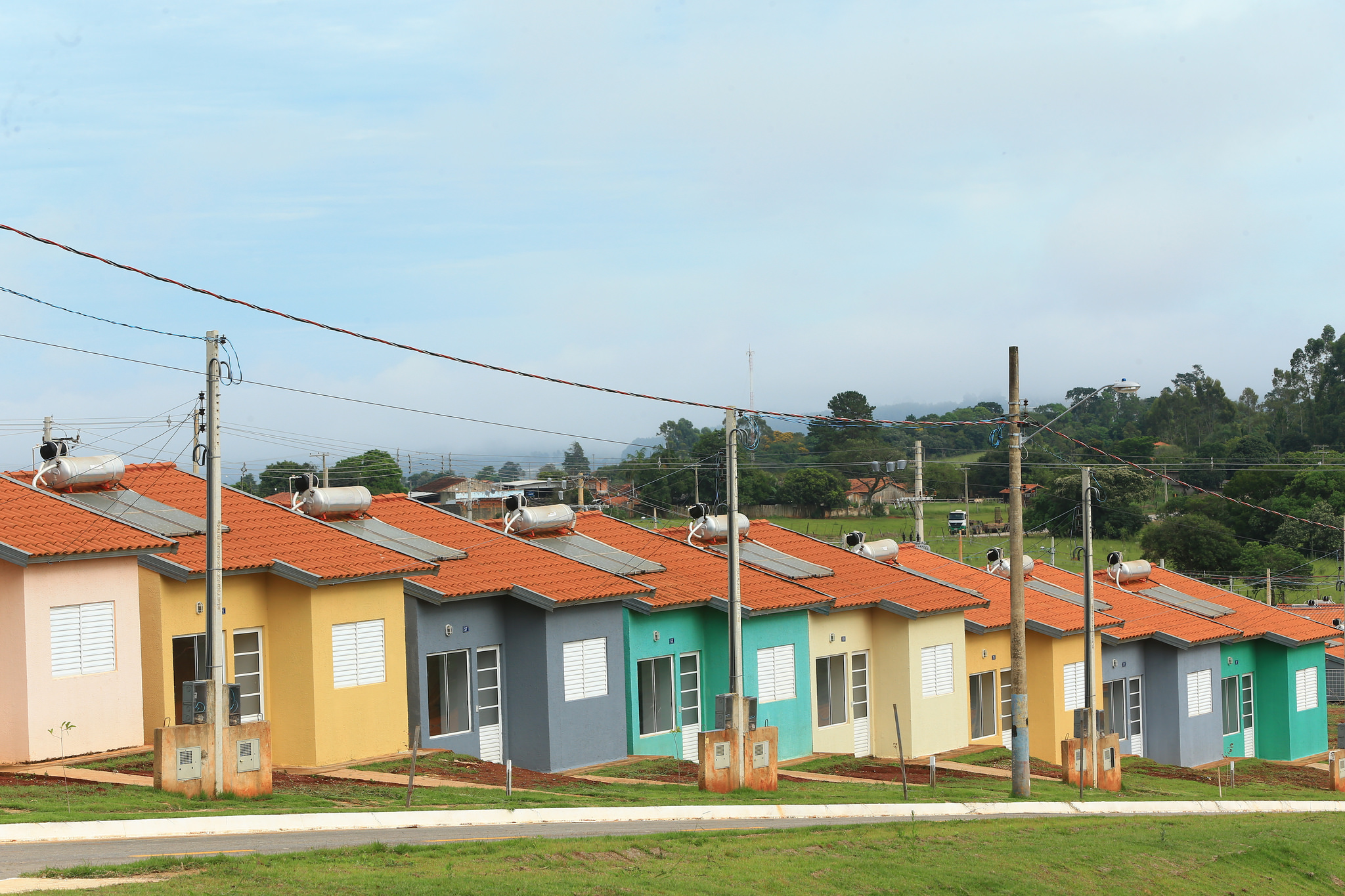 TOTAL POR FAIXA
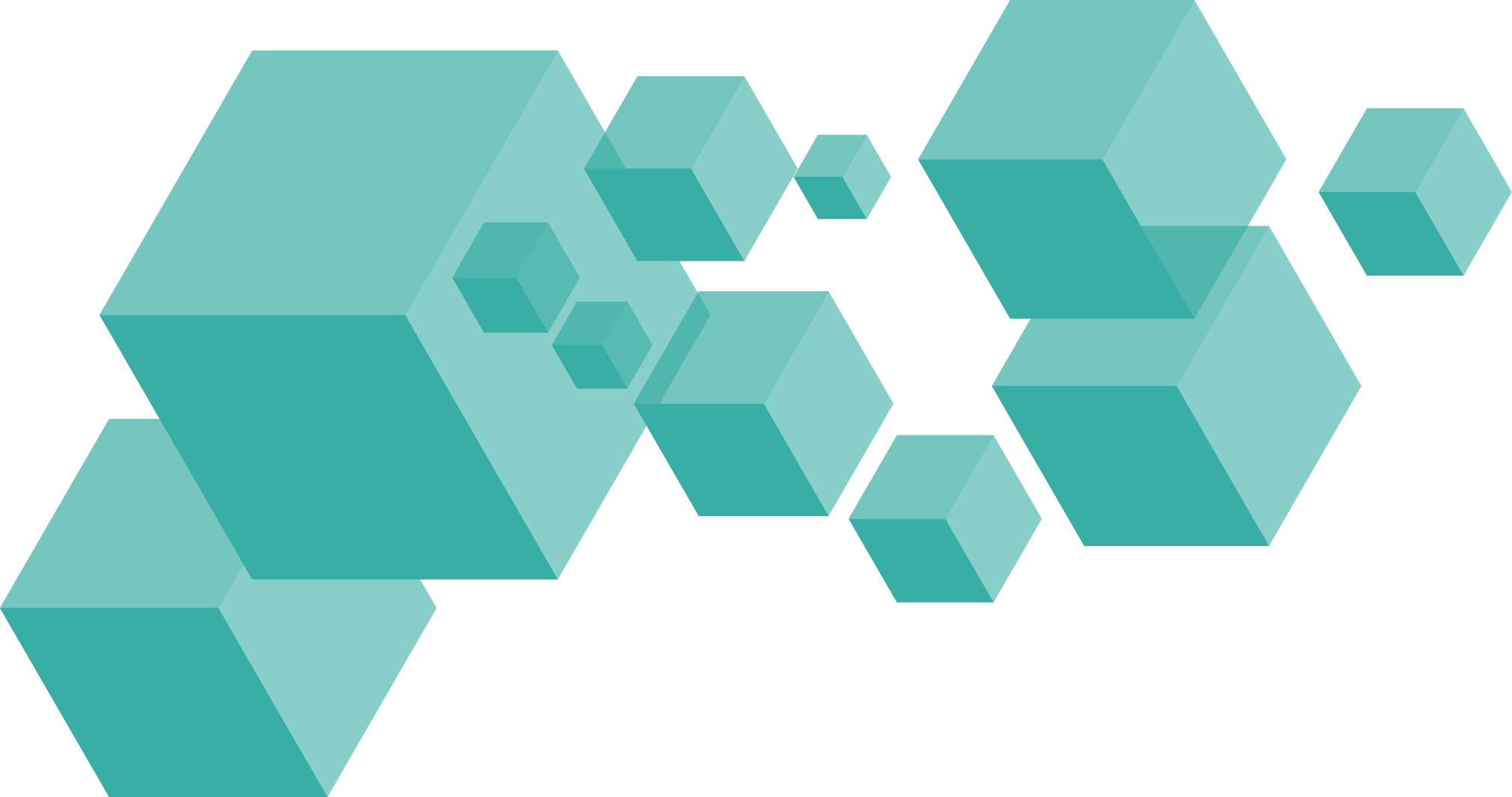 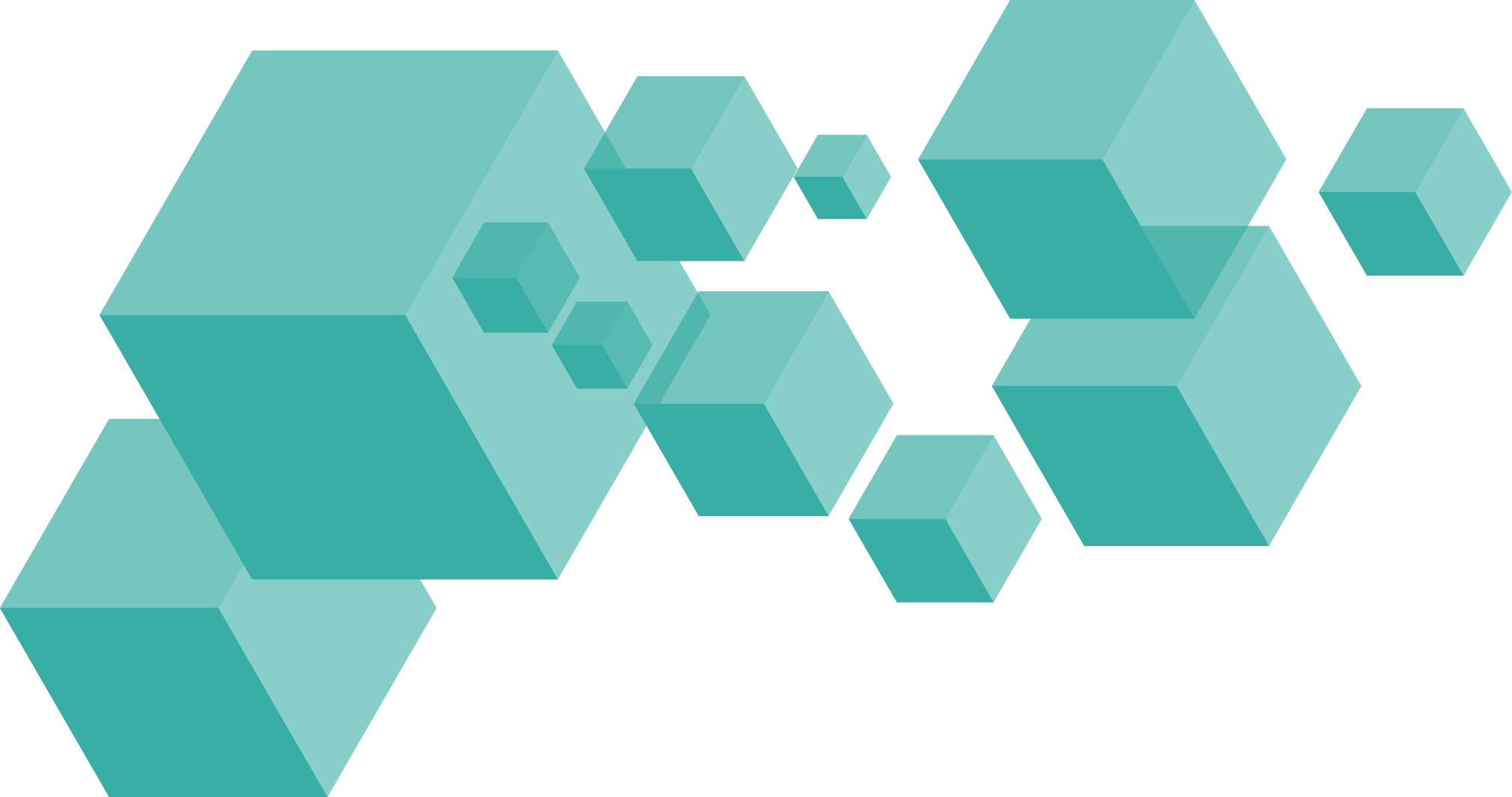 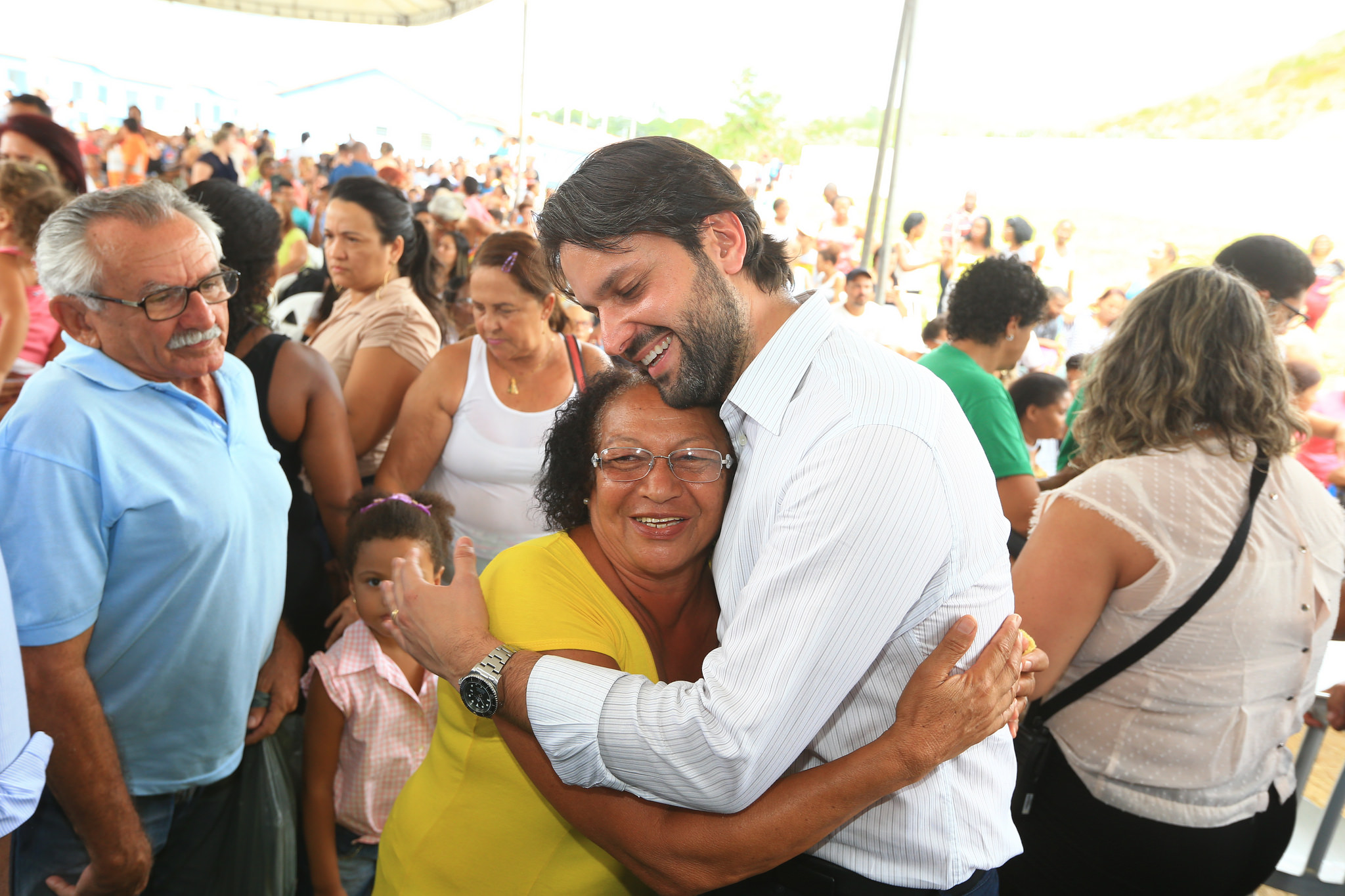 GESTÃO BALDY
Entrega média de 1.100
casas por dia em todo
o Brasil.
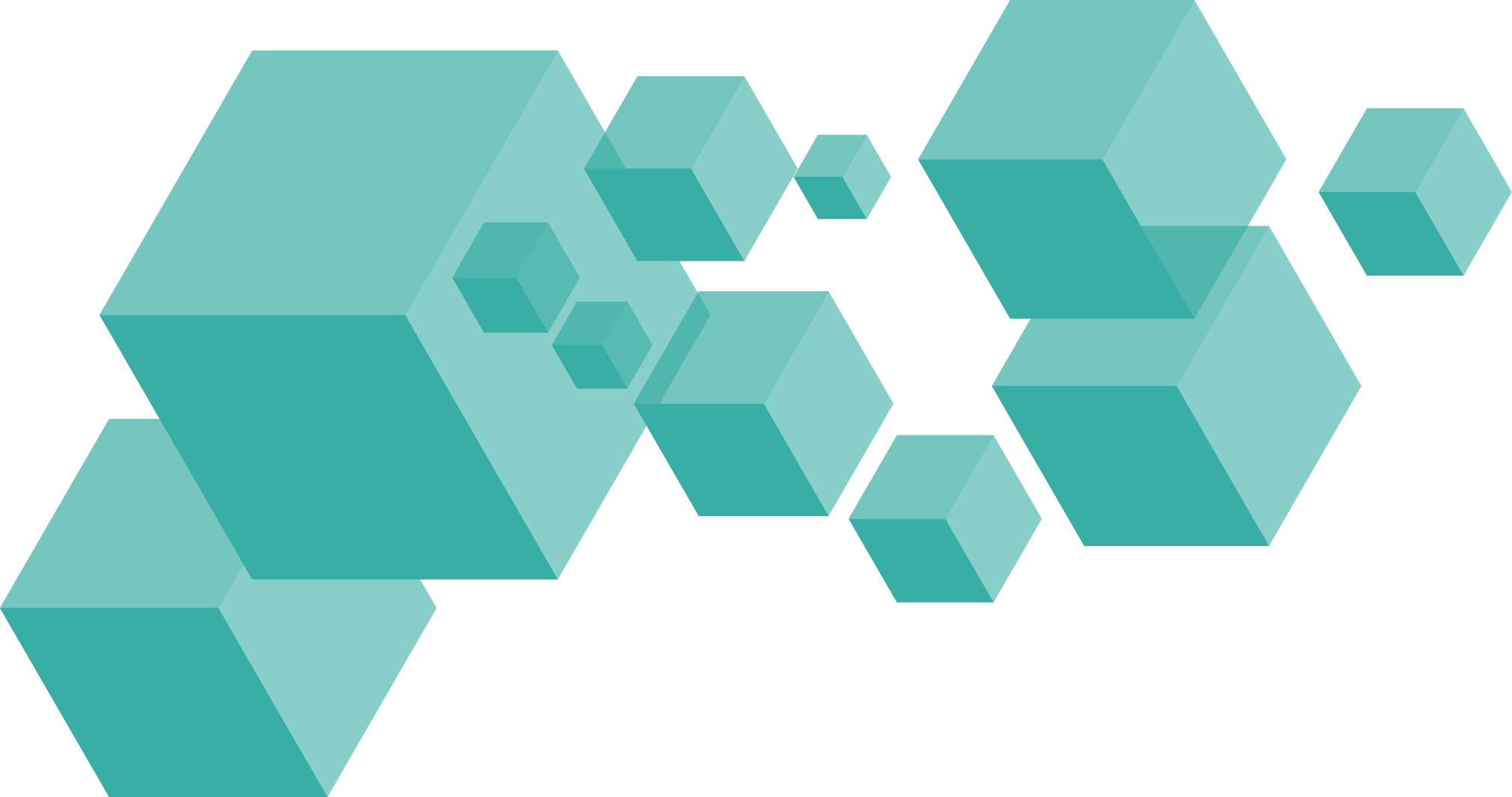 Fonte: SNH (Nov-dezembro de 2017) – todas as faixas.
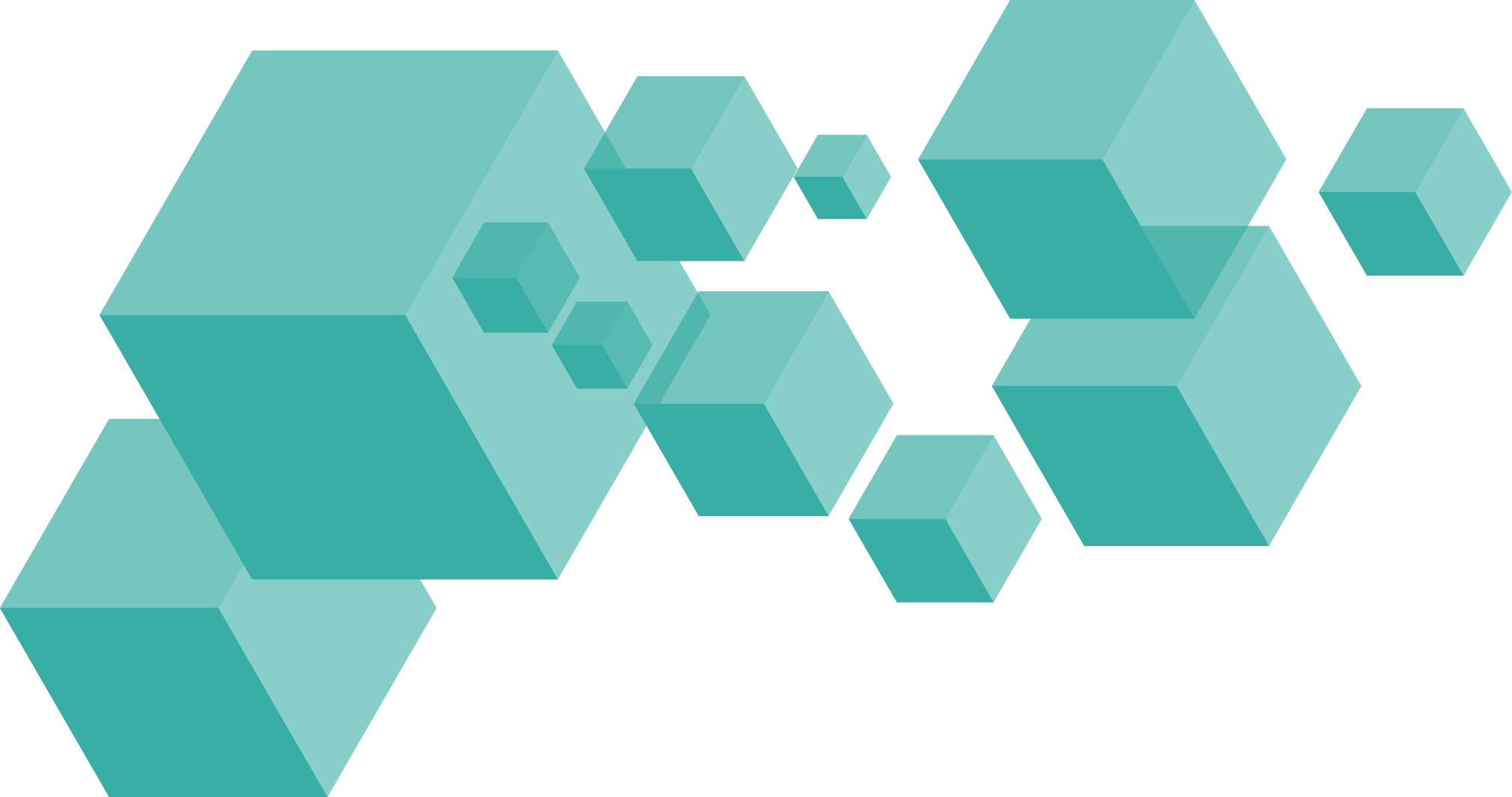 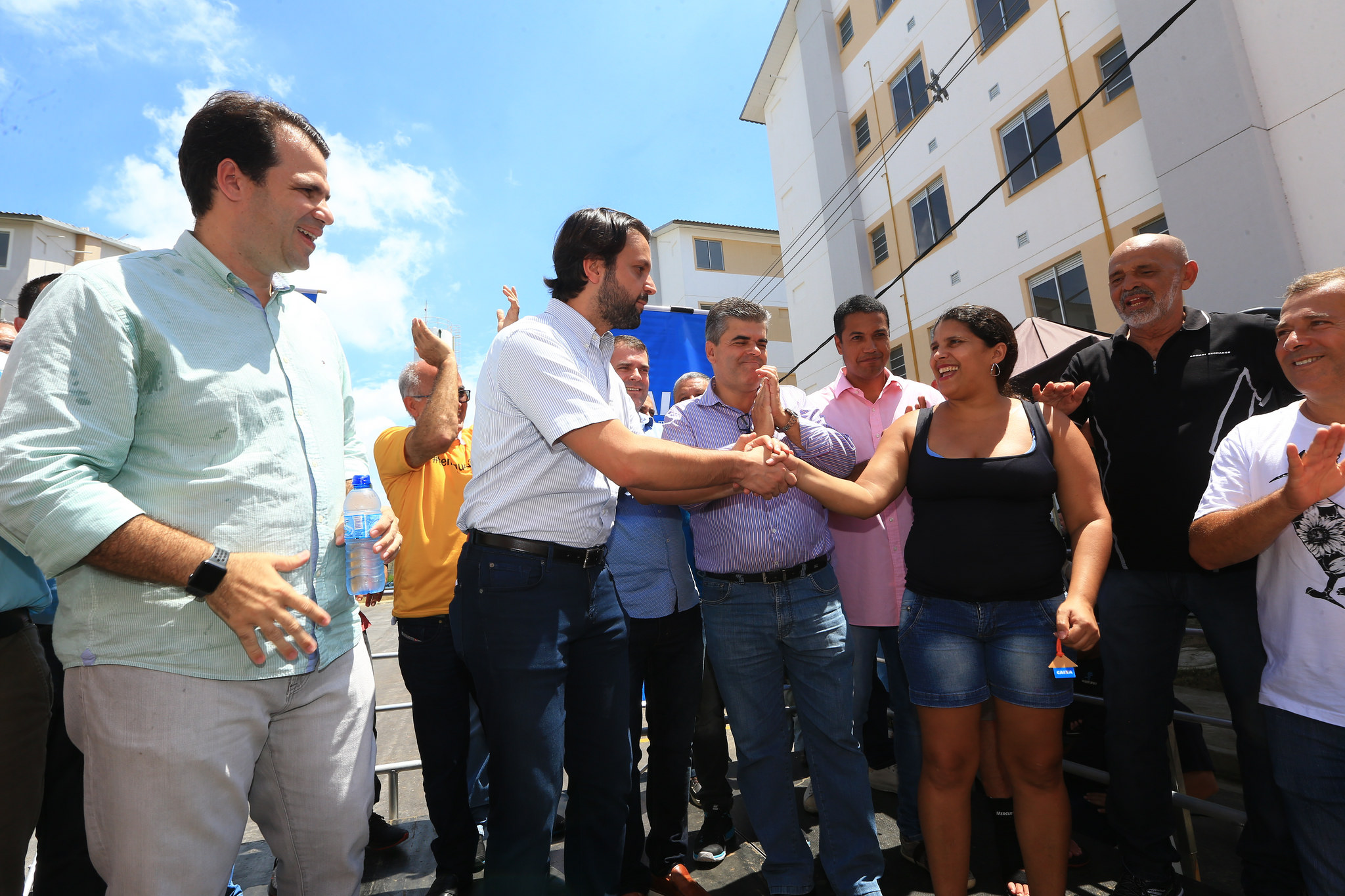 GOVERNO TEMER
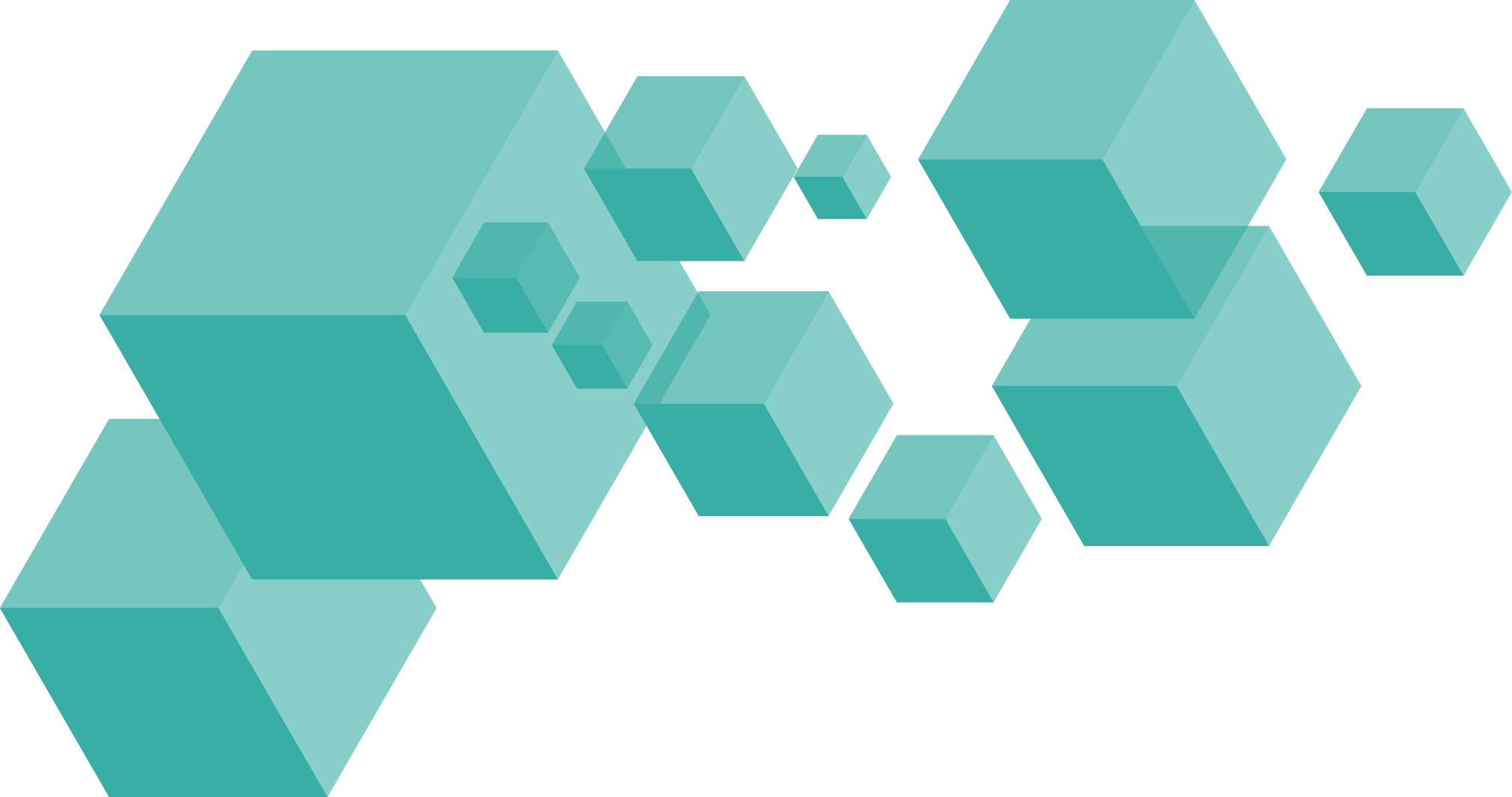 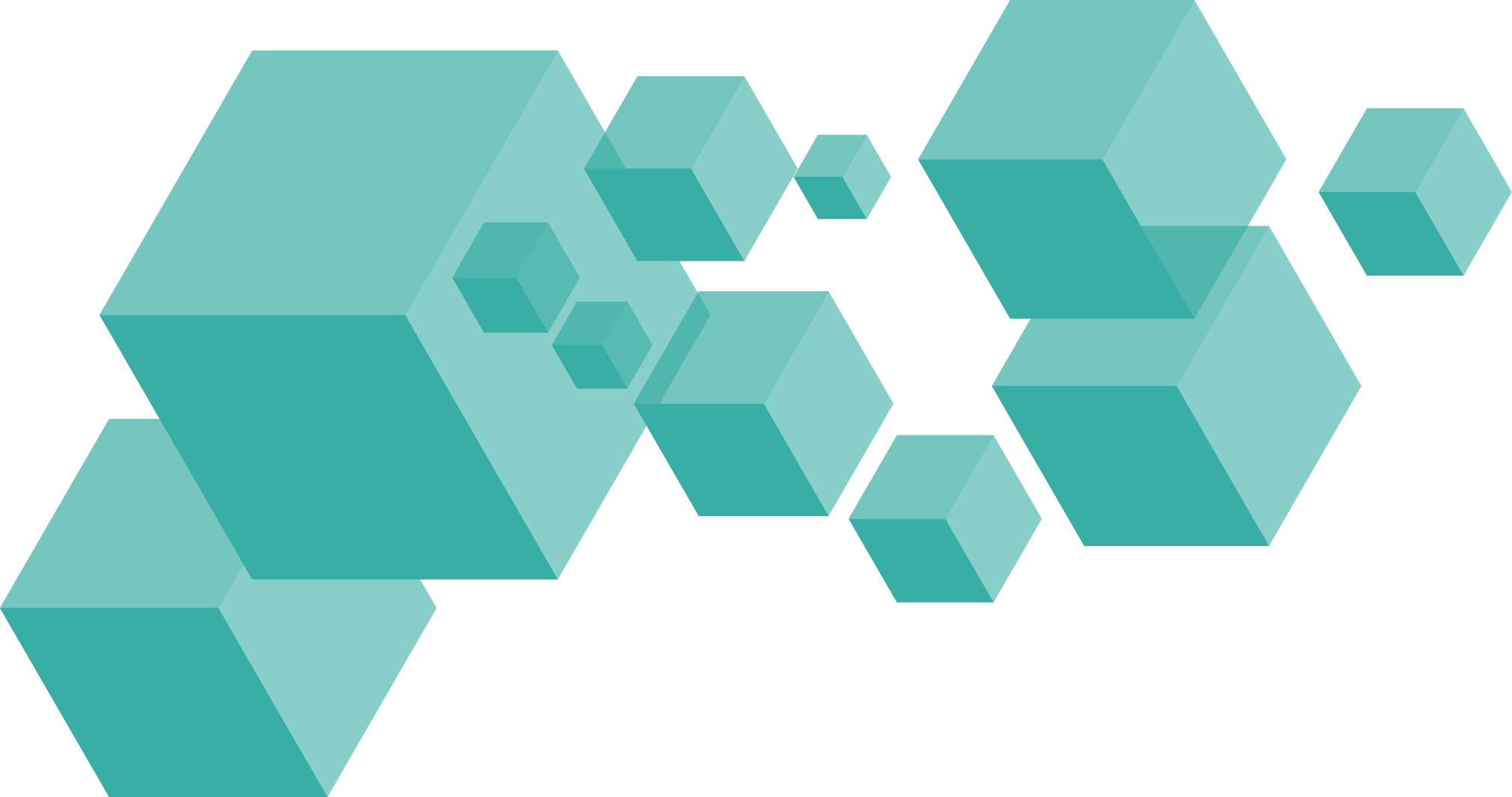 912,9 mil
789,5 mil
718,8 mil
568,8 mil
493,9 mil
478,9 mil
406.9 mil
382.3 mil
286,3 mil
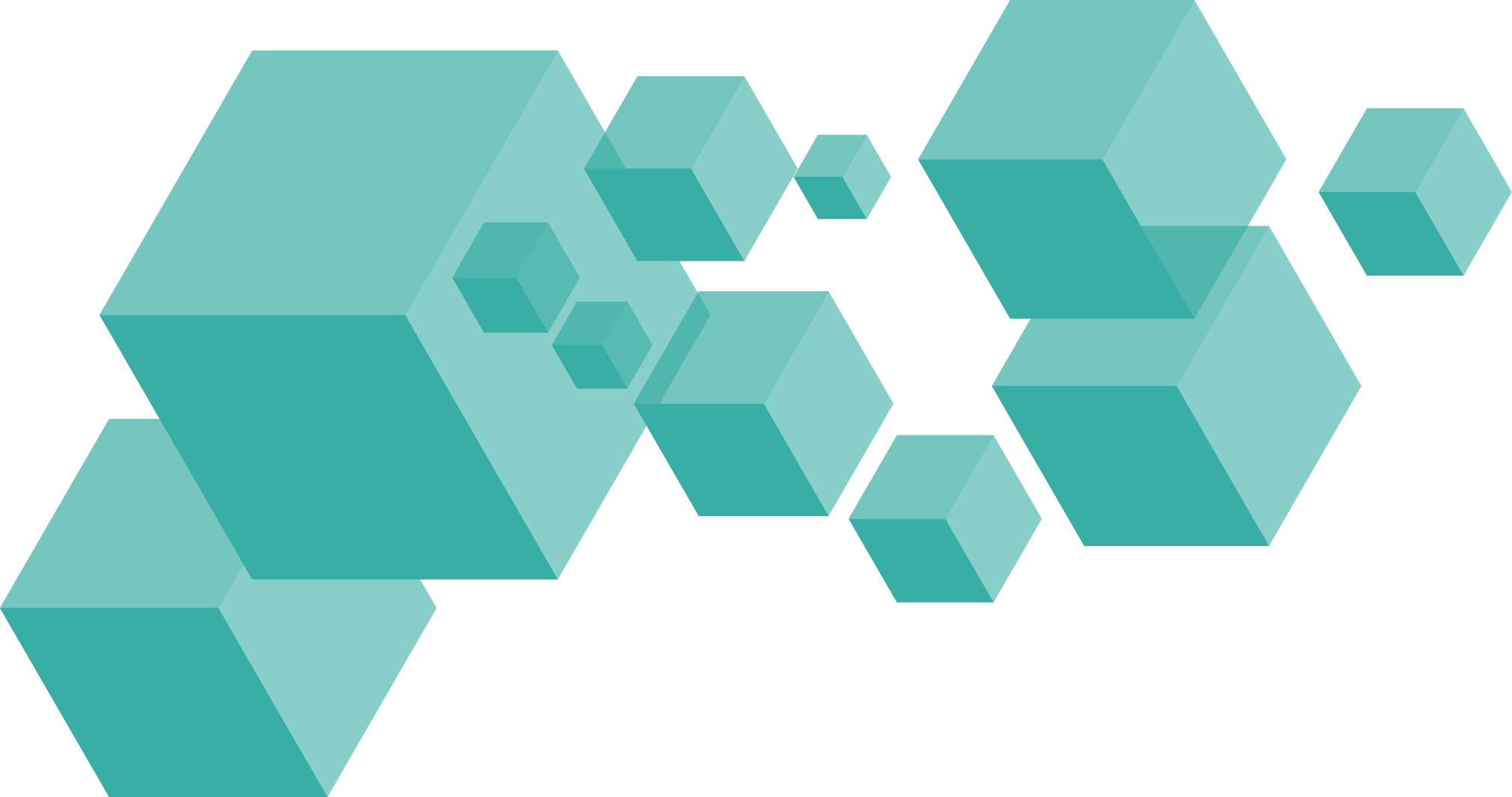 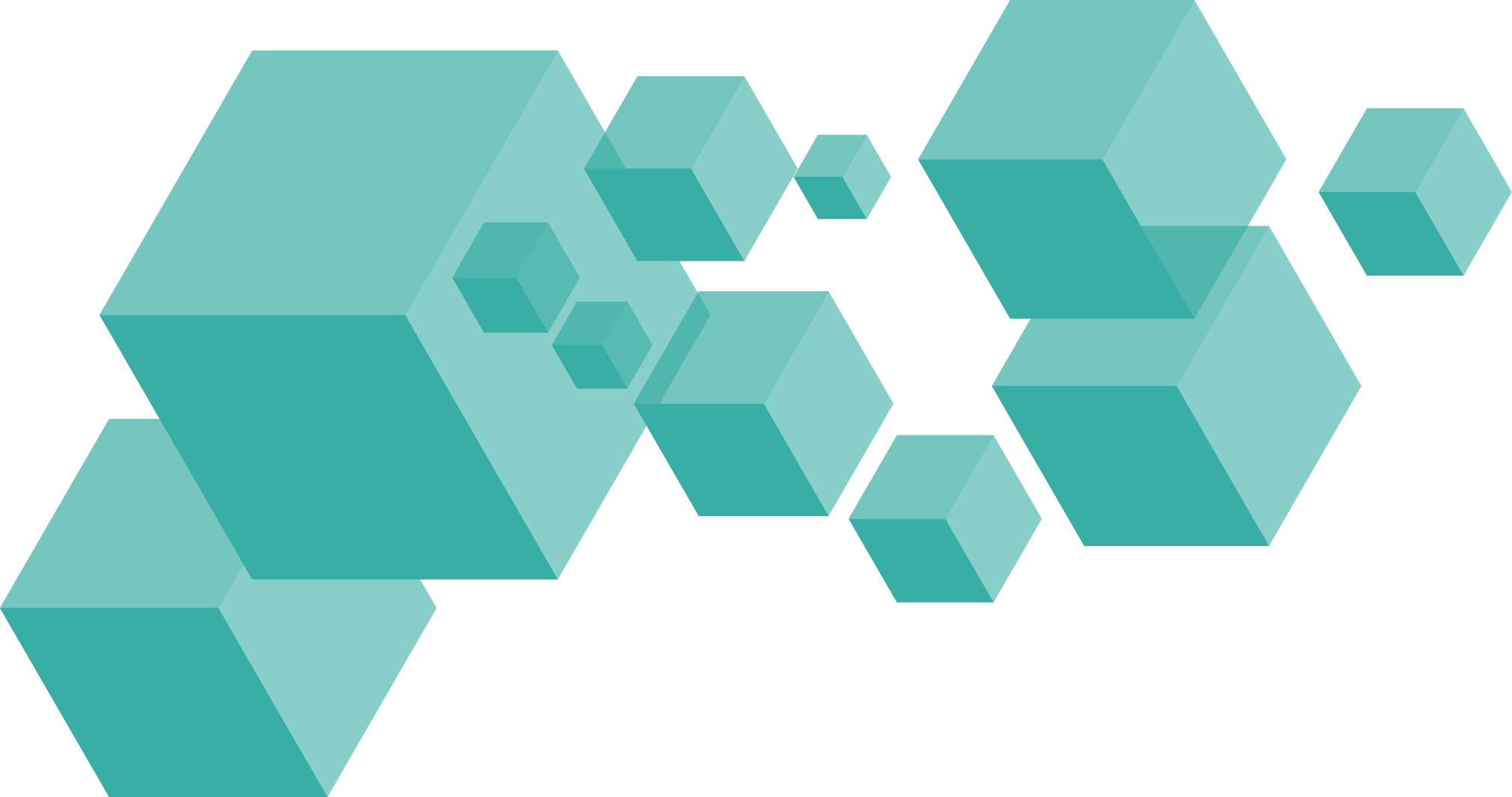 399,2 mil
302,6 mil
206,6 mil
143 mil
132,6 mil
86,4 mil
21.000
5.824
1.118
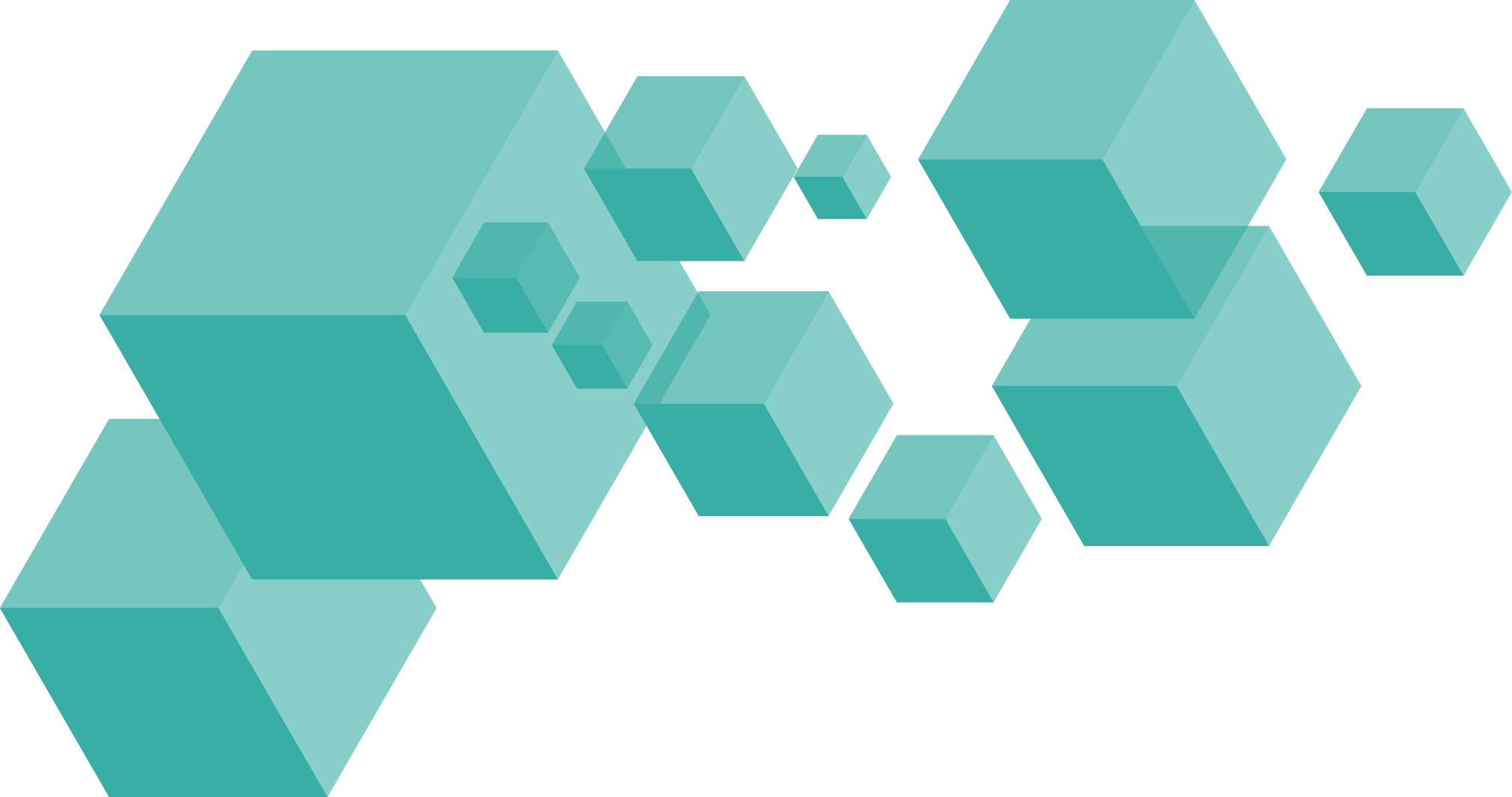 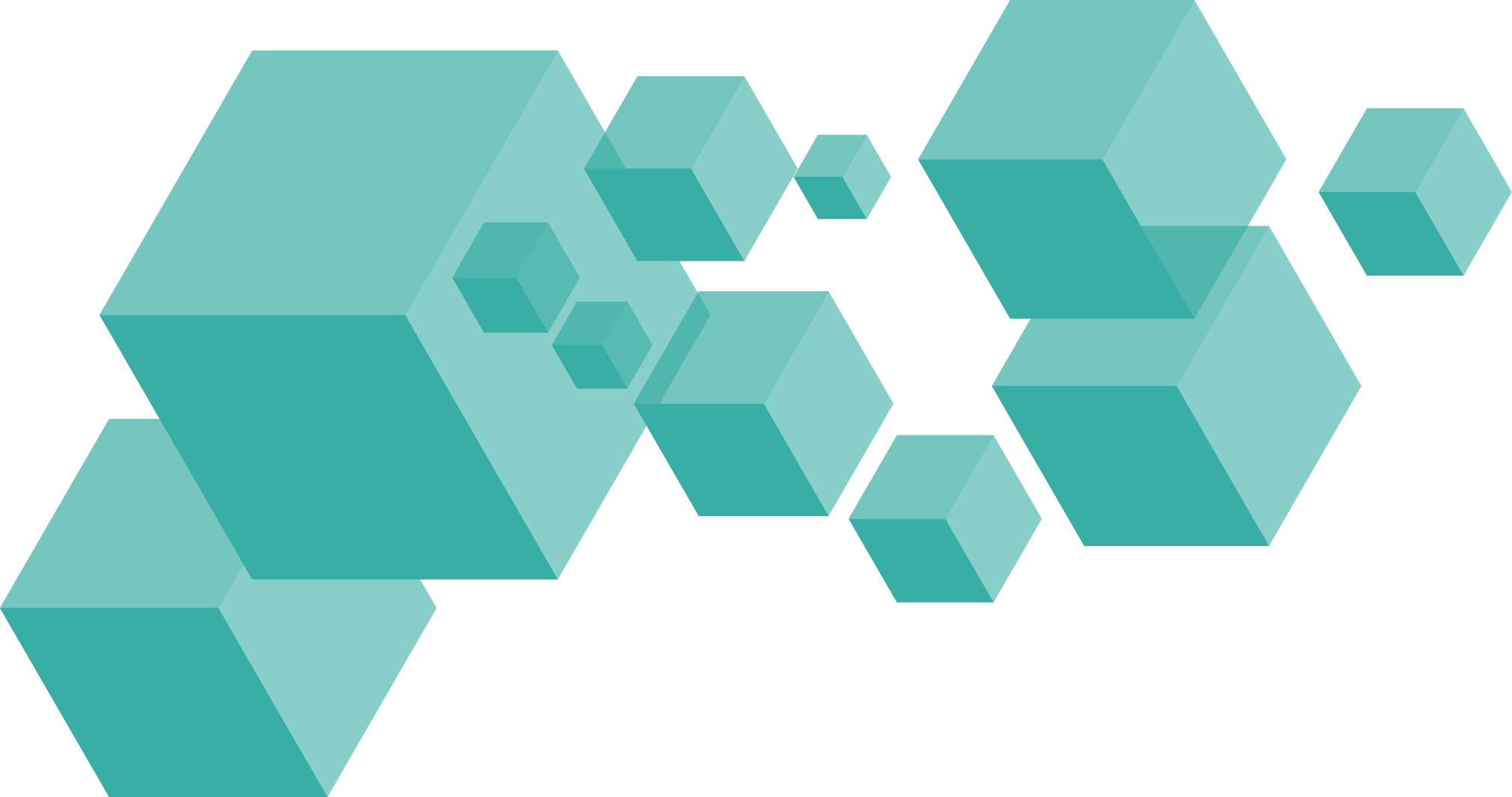 Conclusão A crise de 2014-2015 afetou fortemente o Programa Minha Casa Minha Vida Faixa 1, destinada aos mais pobres.

O número de contratações caiu de 132 mil para 1.118. 

Queda de 99% em um ano!

Atualmente o Programa passa por um processo de recuperação/reestruturação
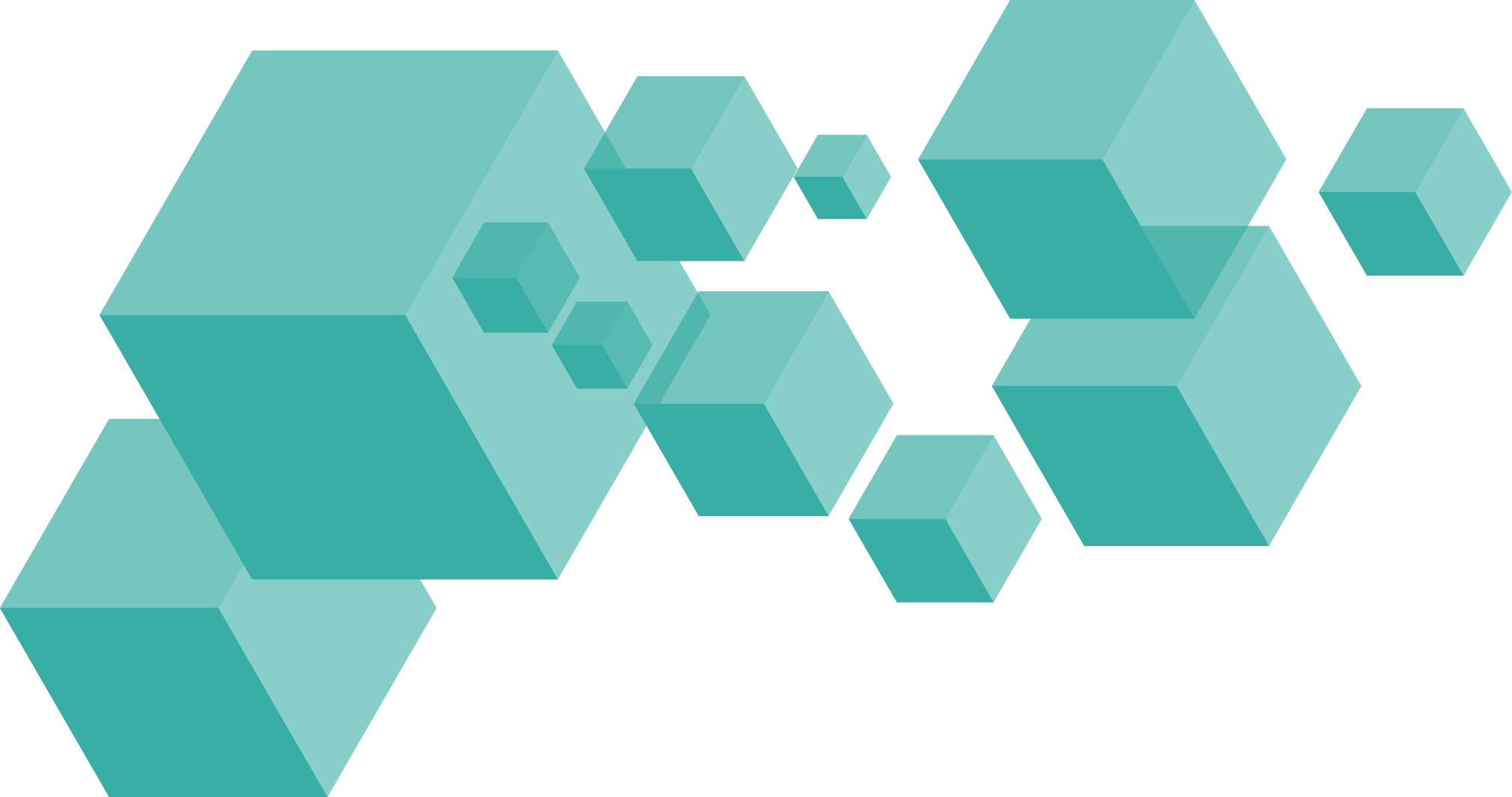 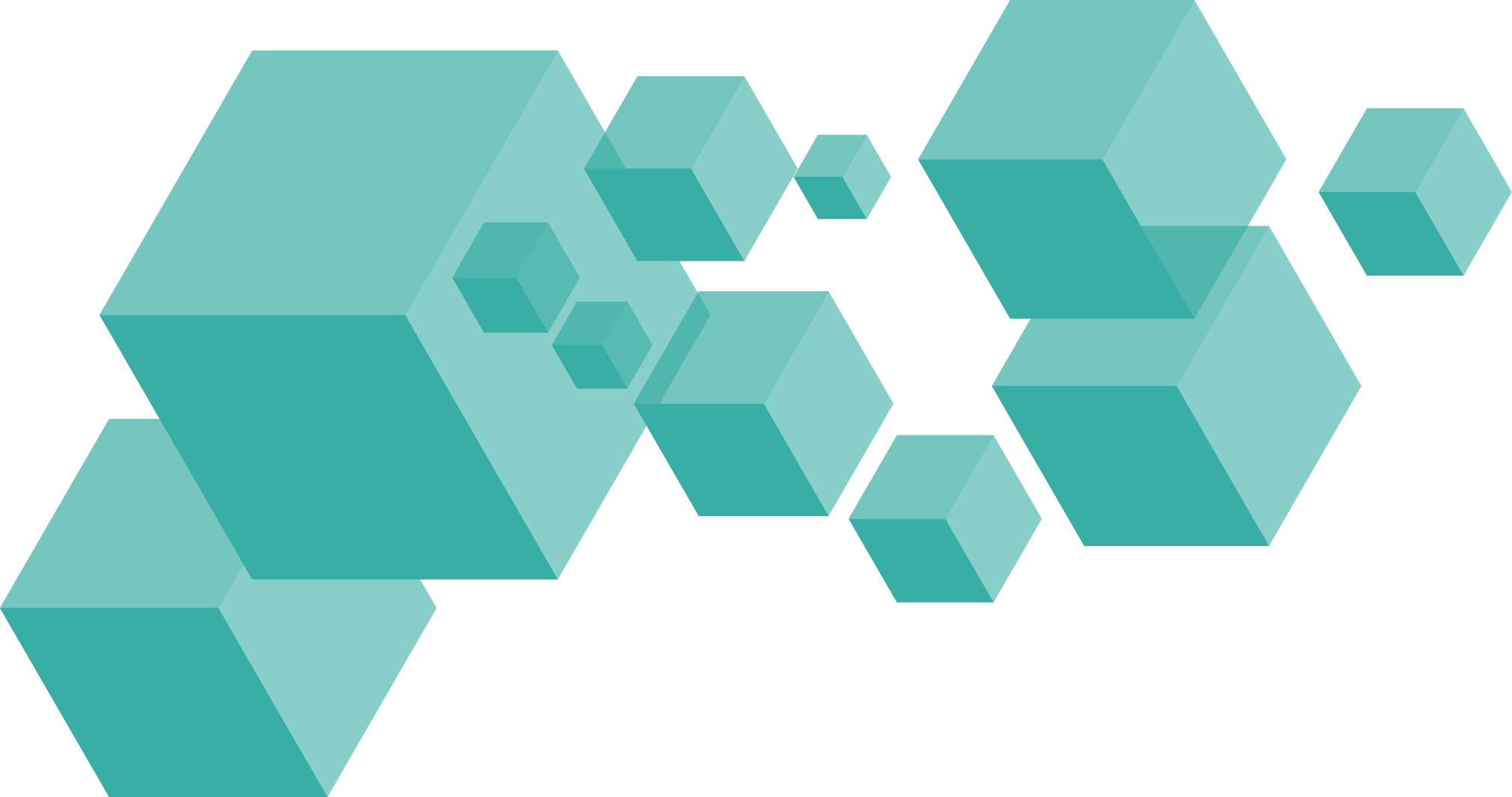 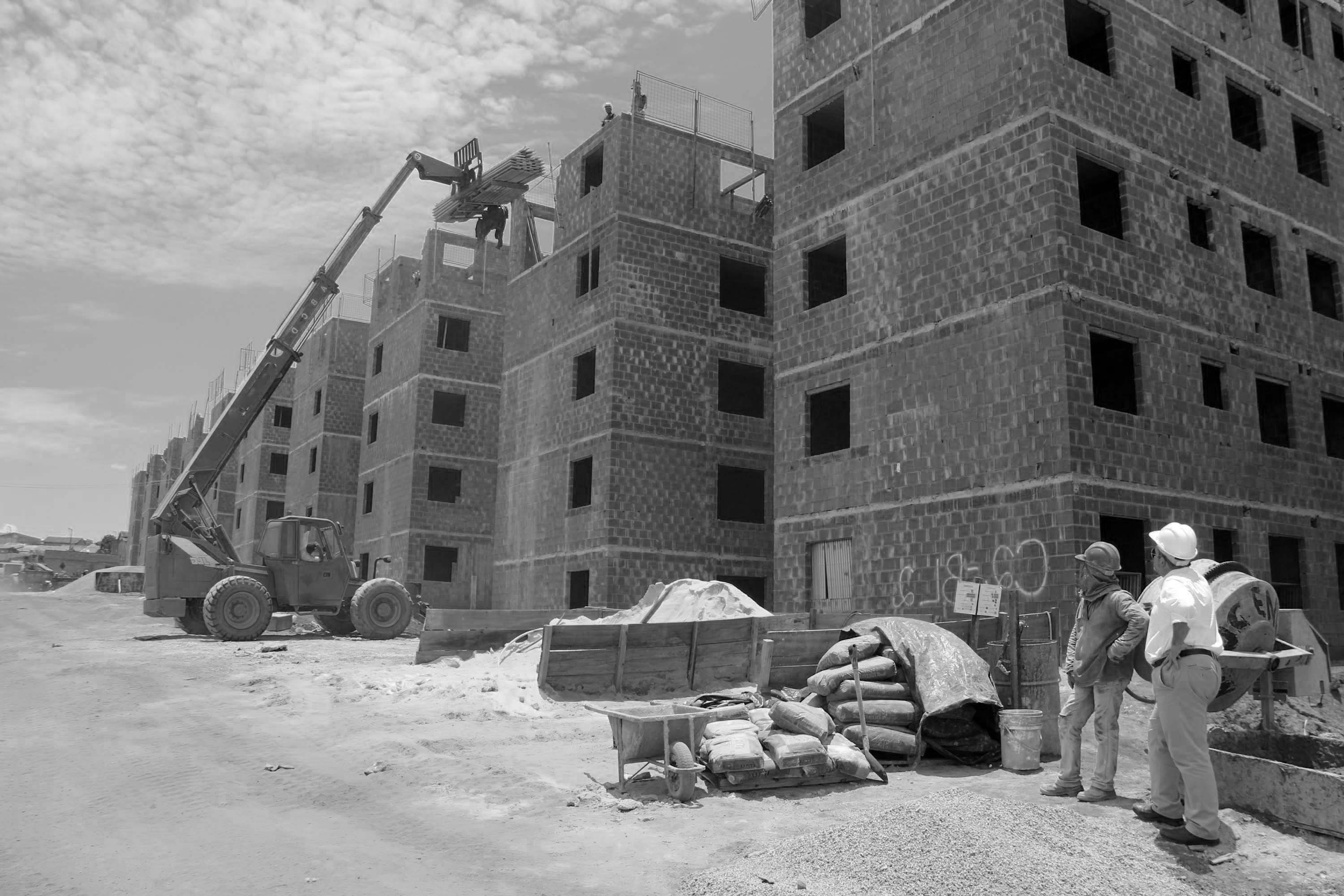 70 mil unidades paralisadas
em maio de 2016
Mais de 50 MIL
FORAM RETOMADAS
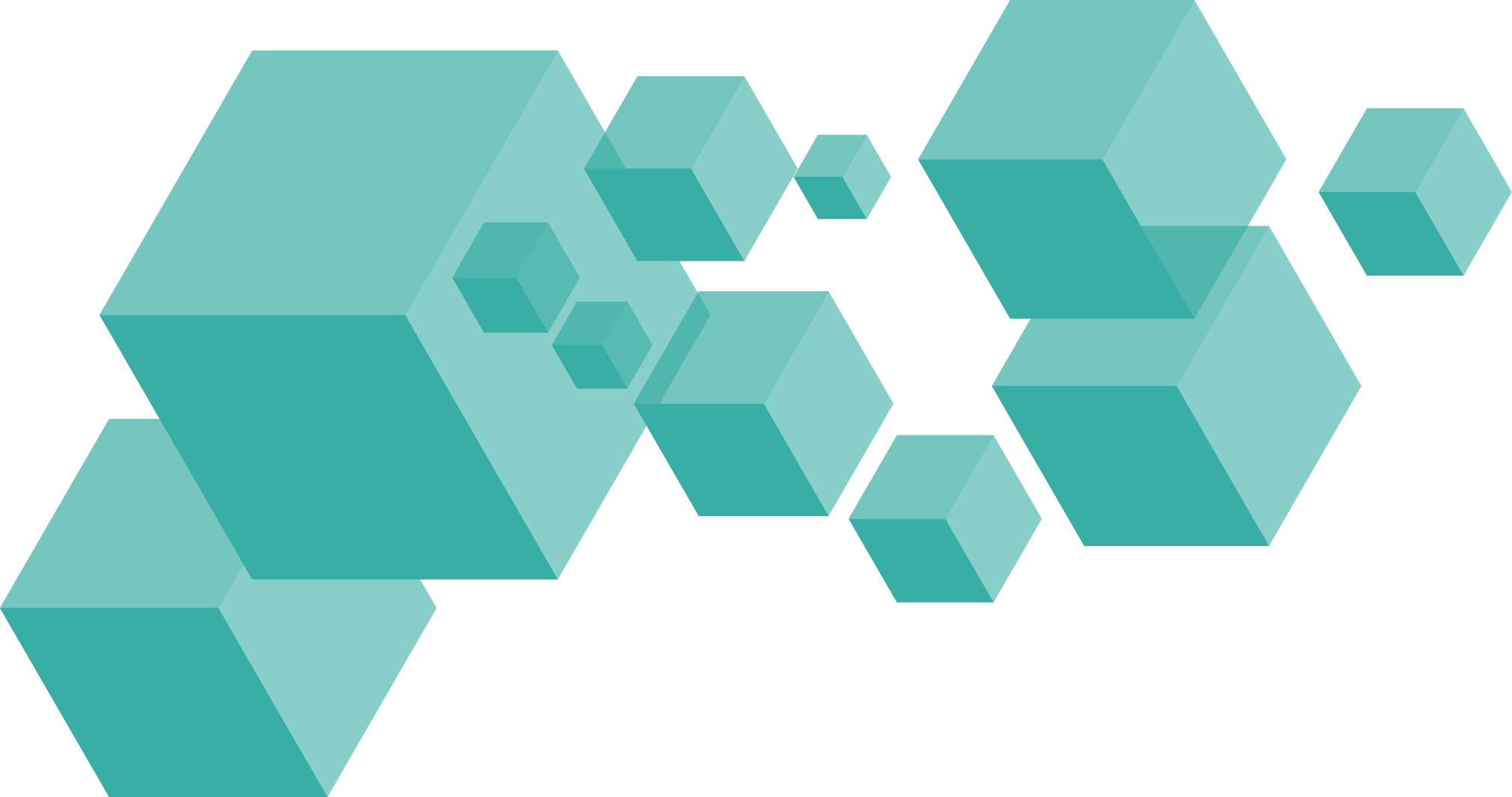 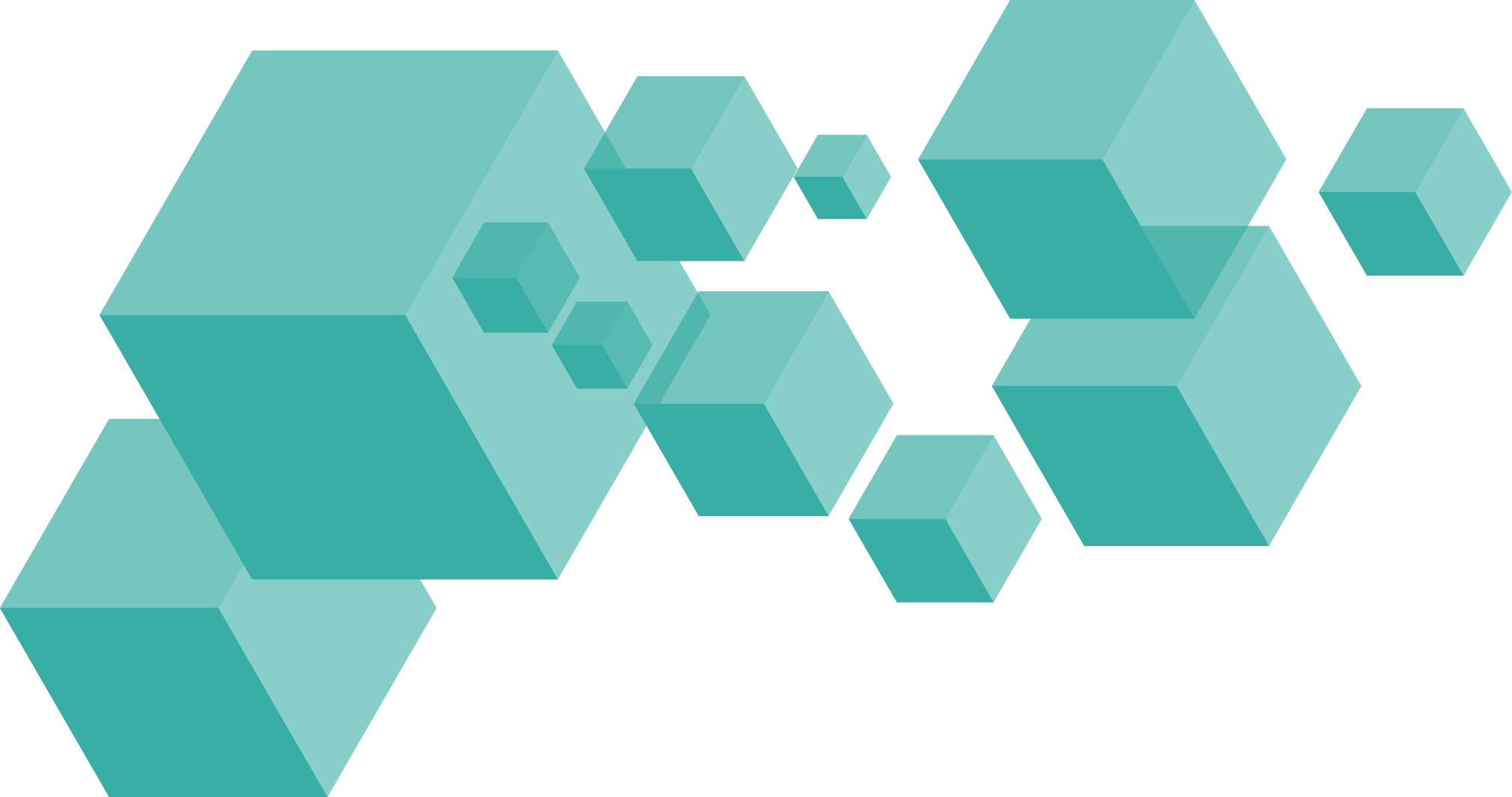 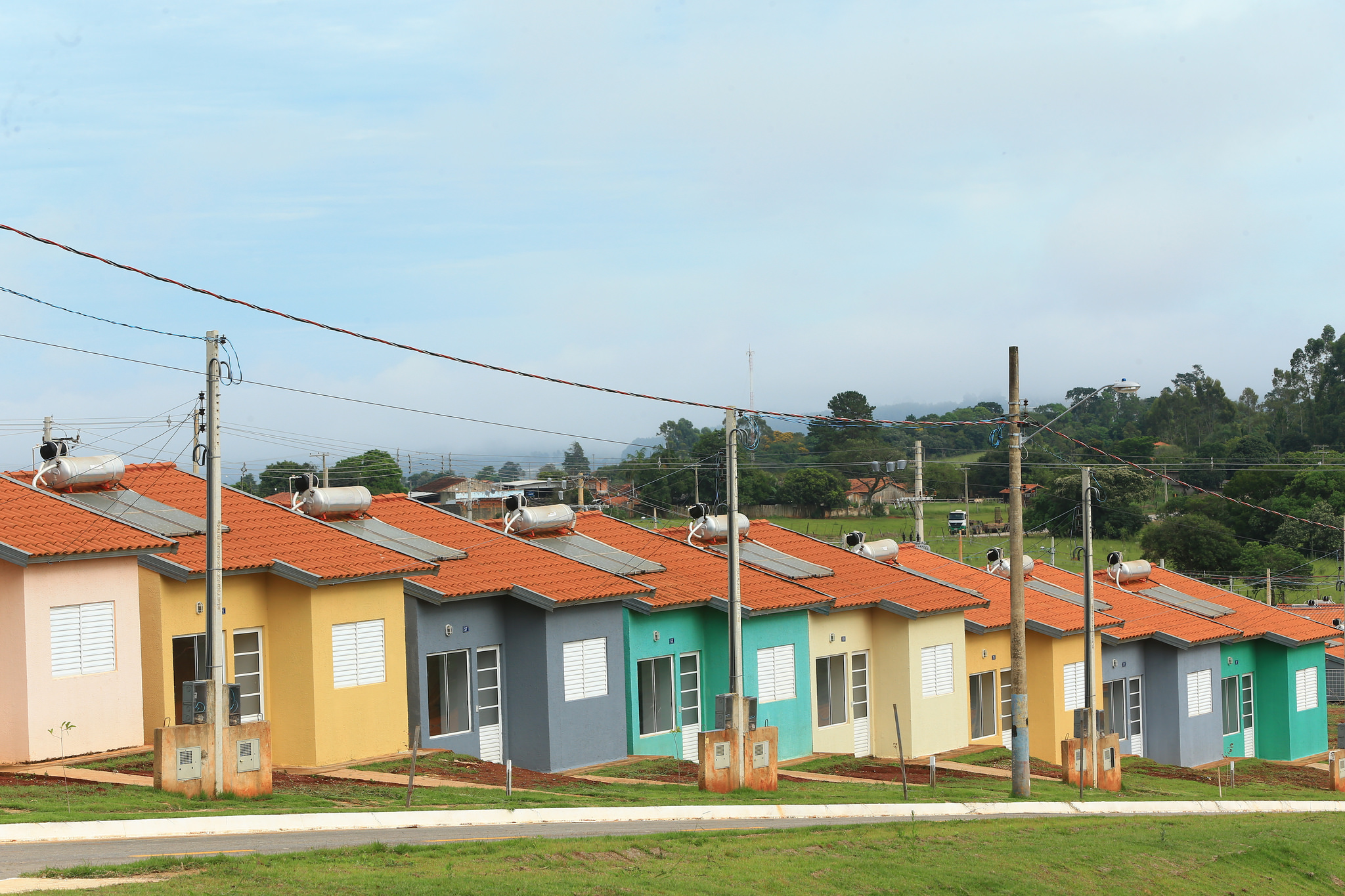 PROGRAMAÇÃO 2018
CONTRATAÇÃO DE
650 MIL CASAS
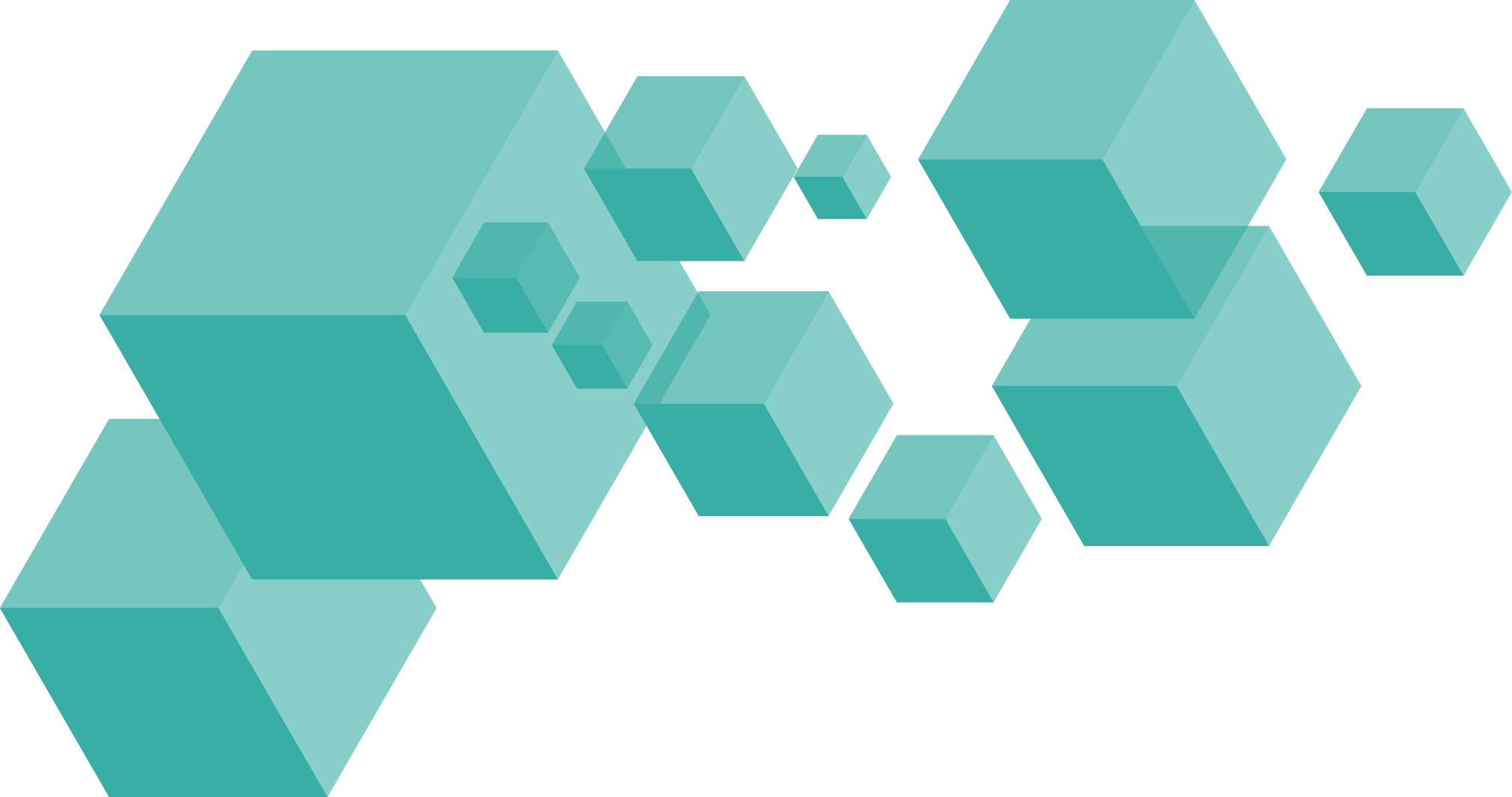 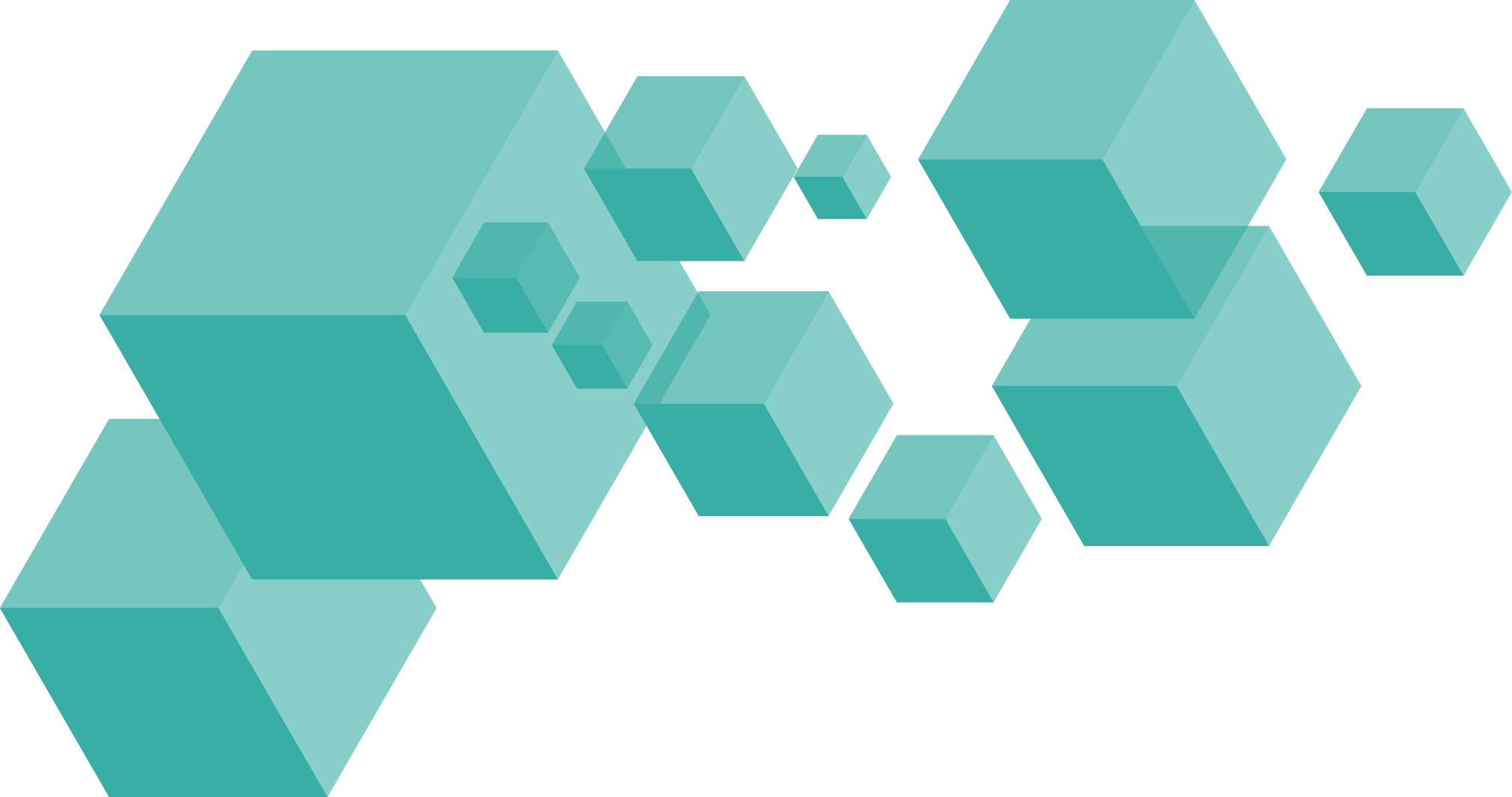 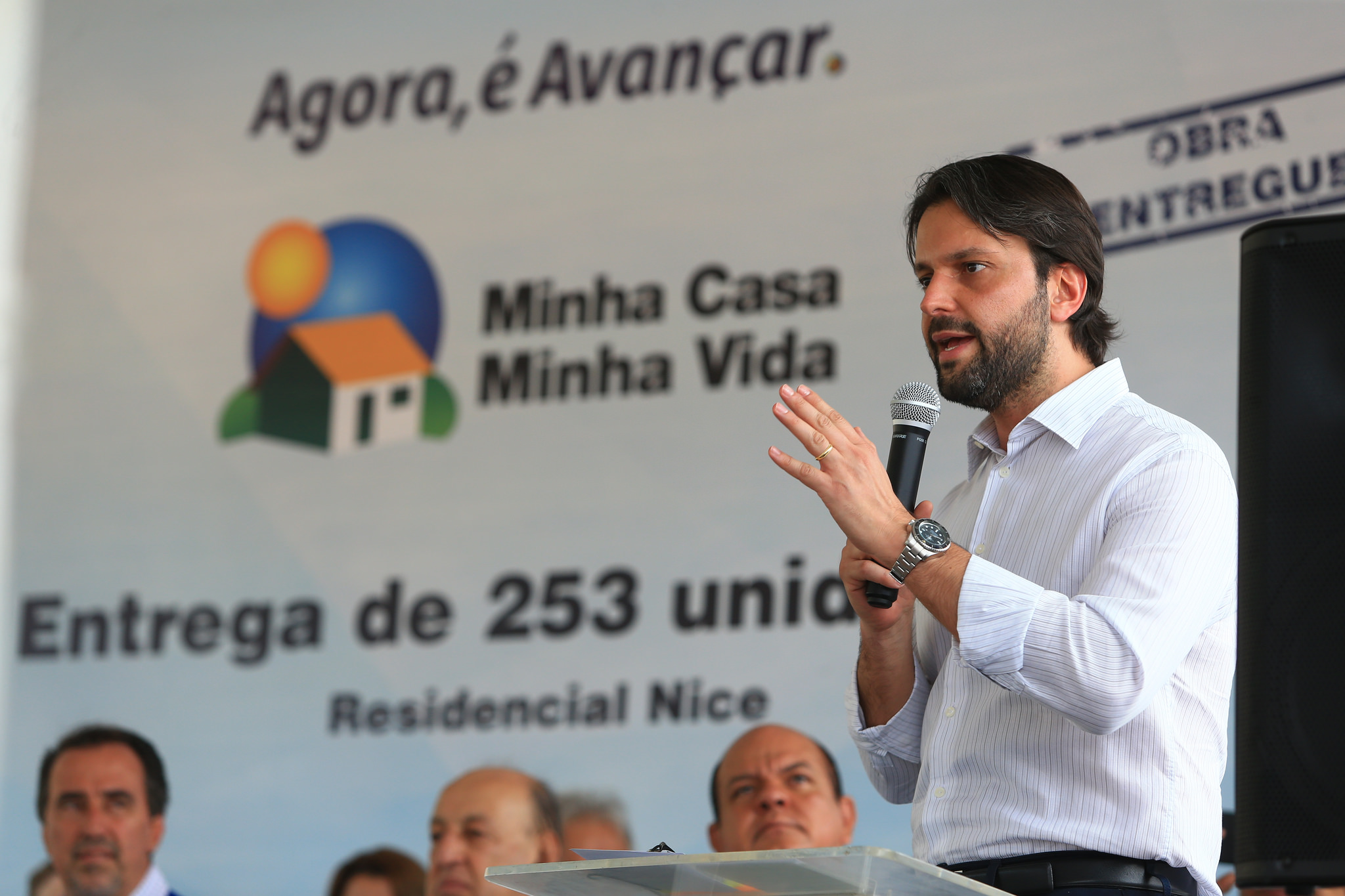 PROGRAMAÇÃO 2018
Geração de emprego:
1,4 milhão
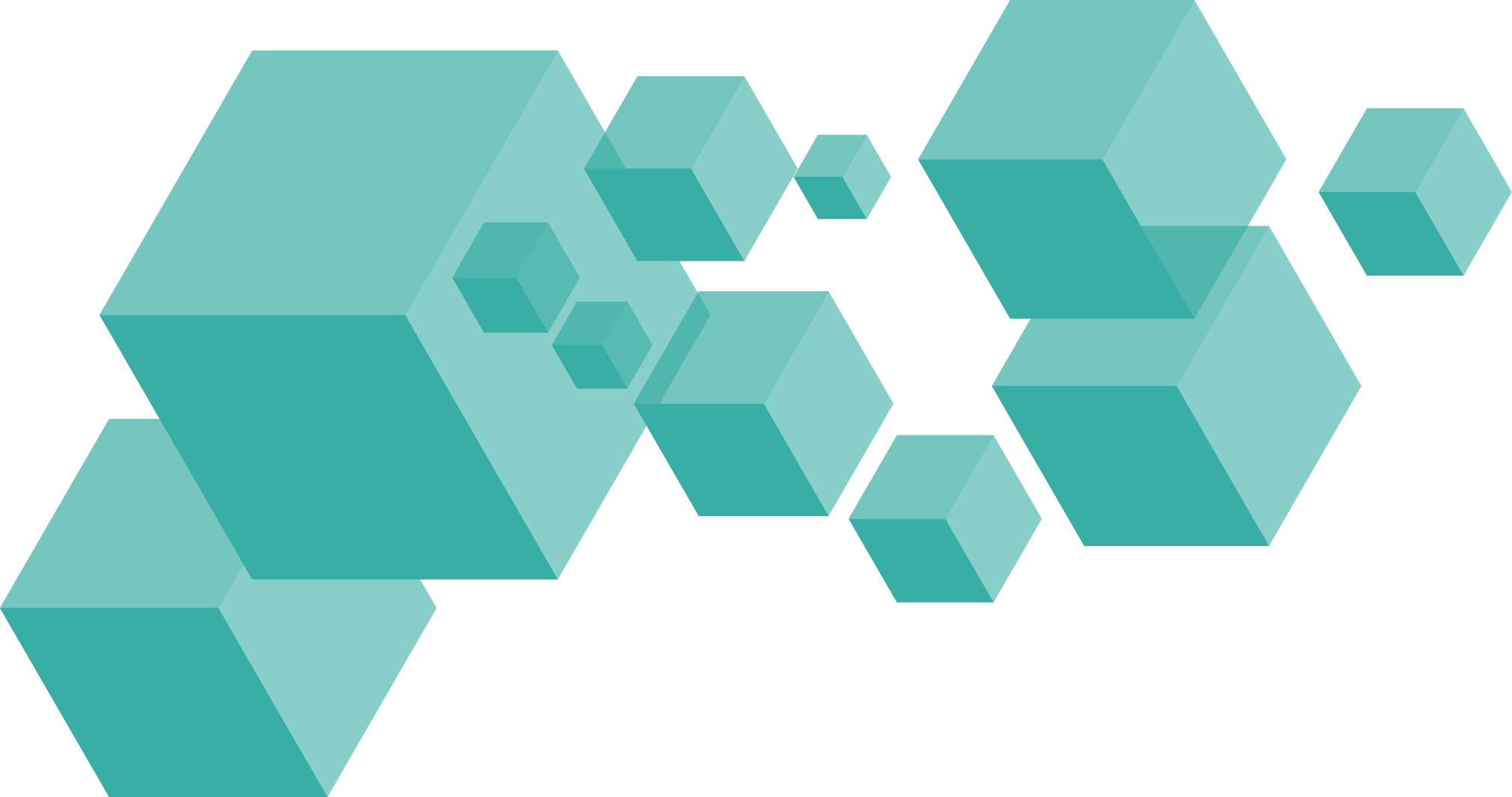 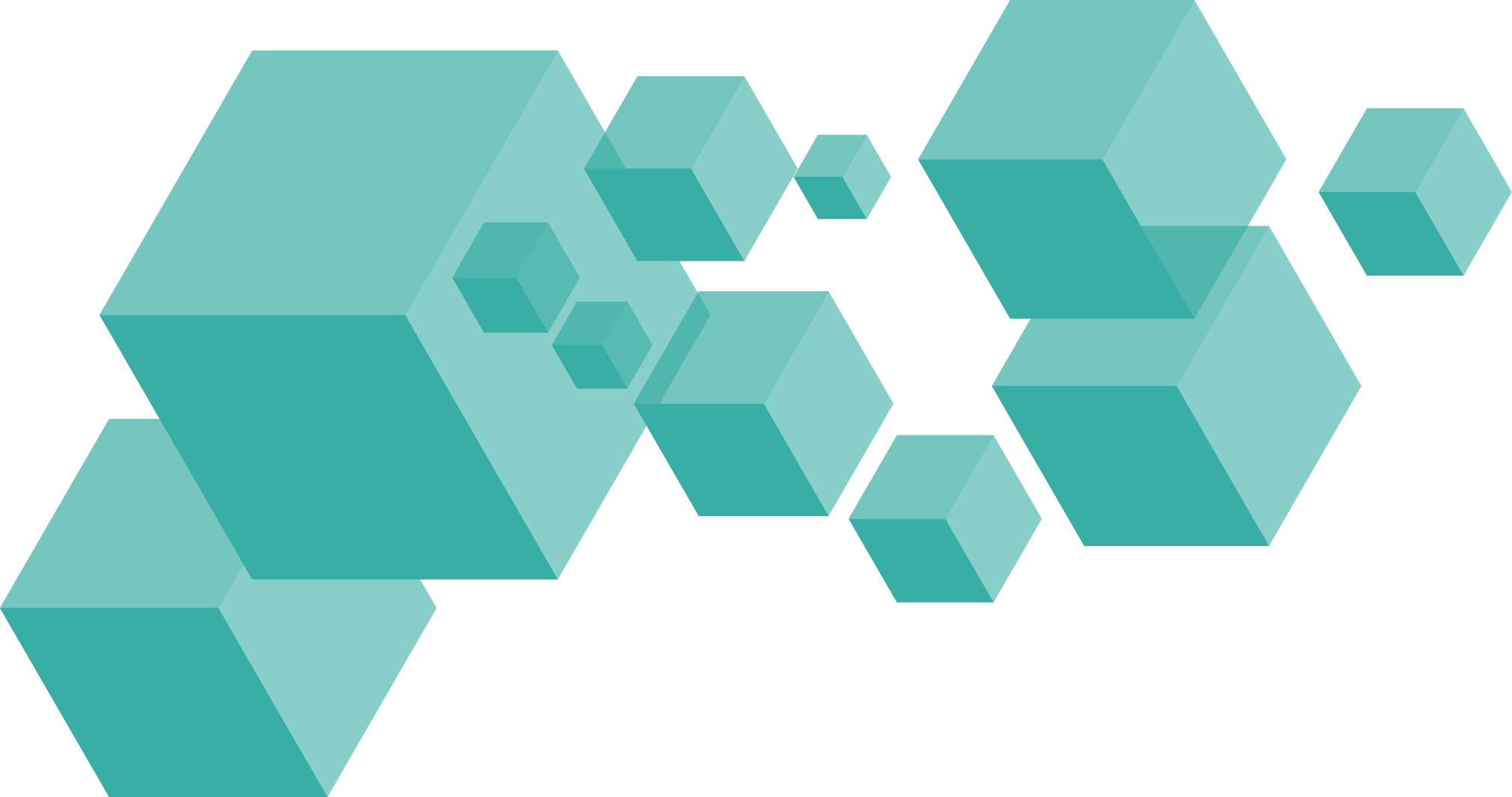 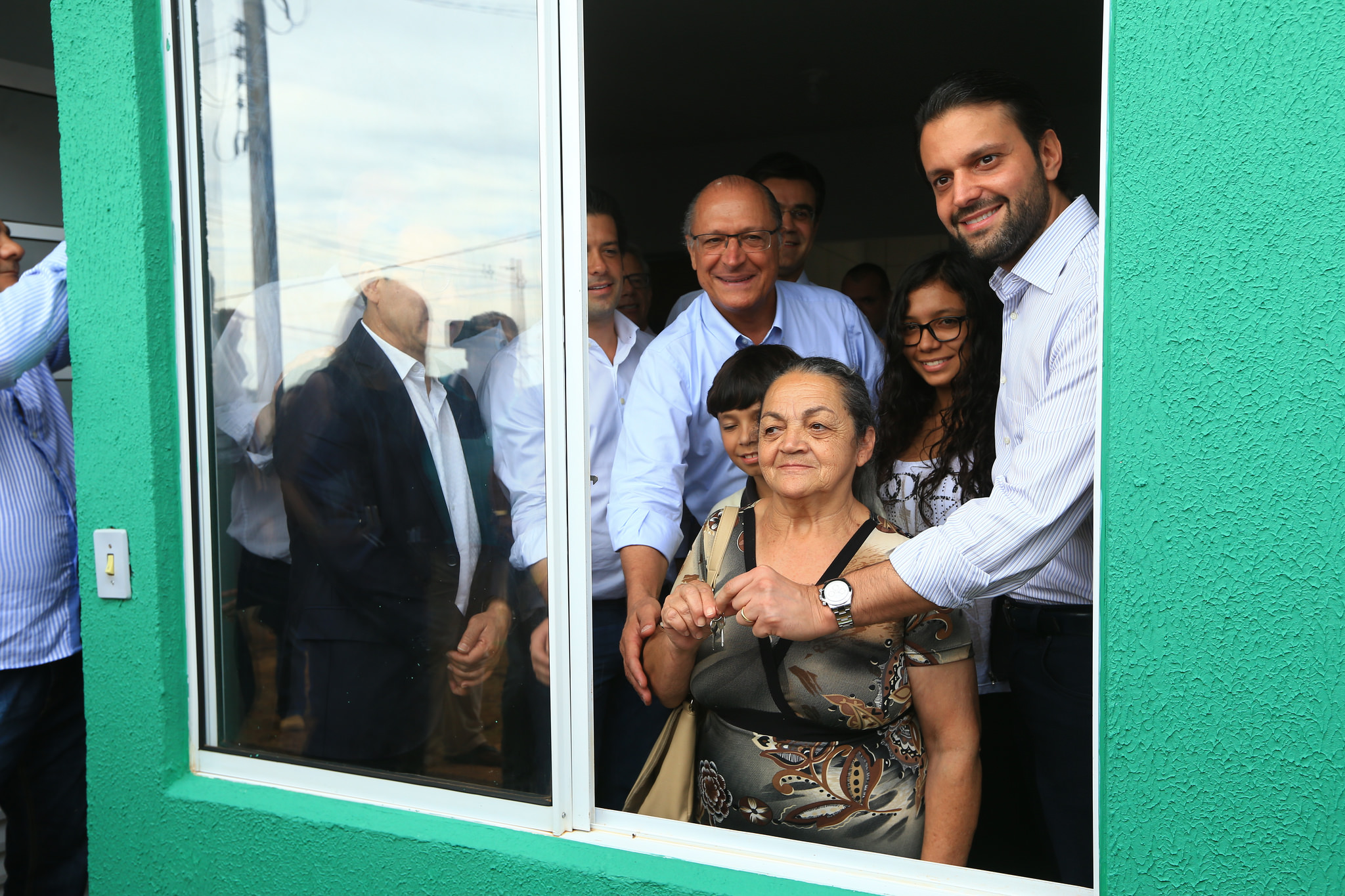 CONTRATAÇÕES EFETIVAS 2018
19 mil
Até 15/02
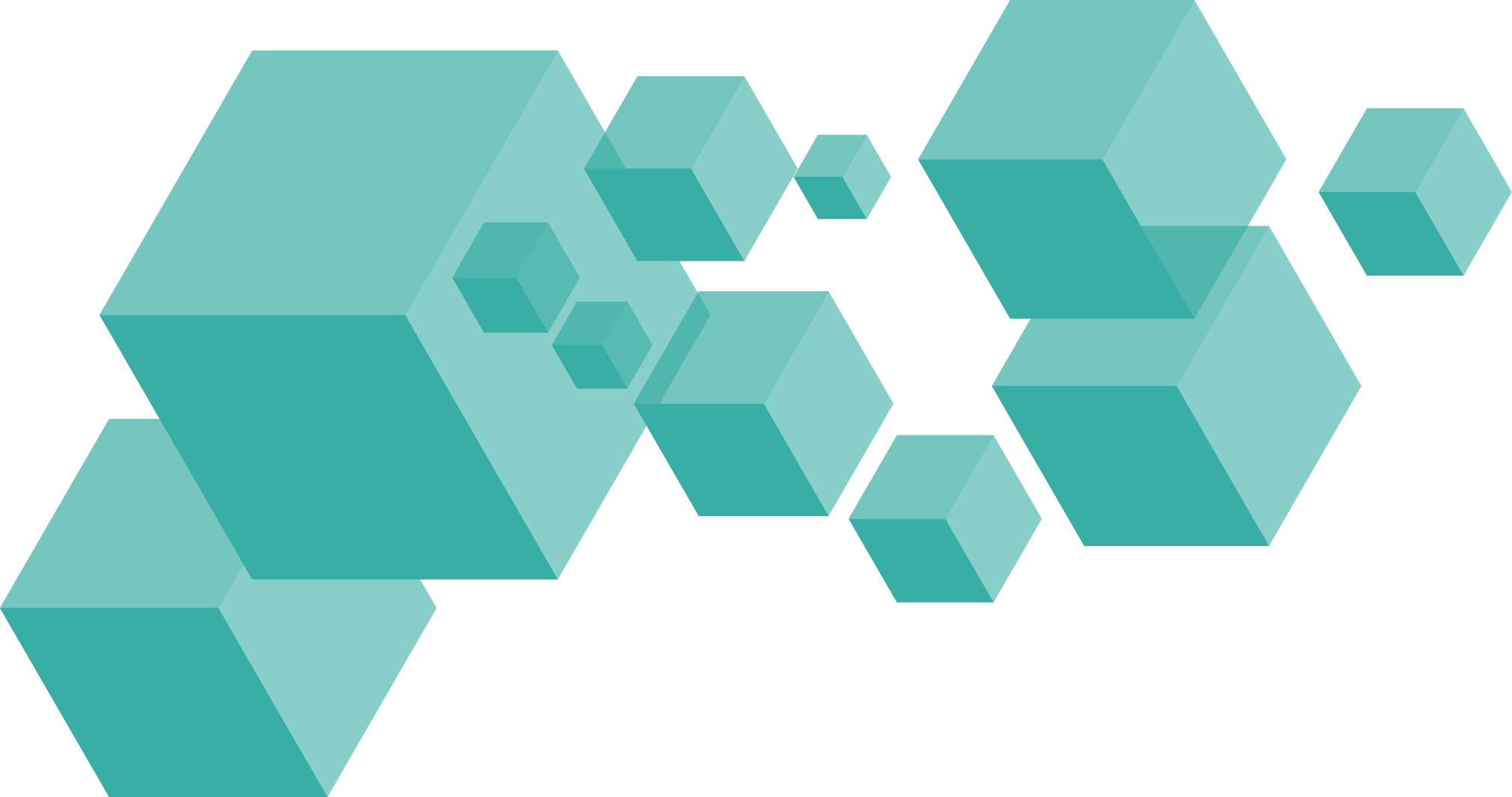 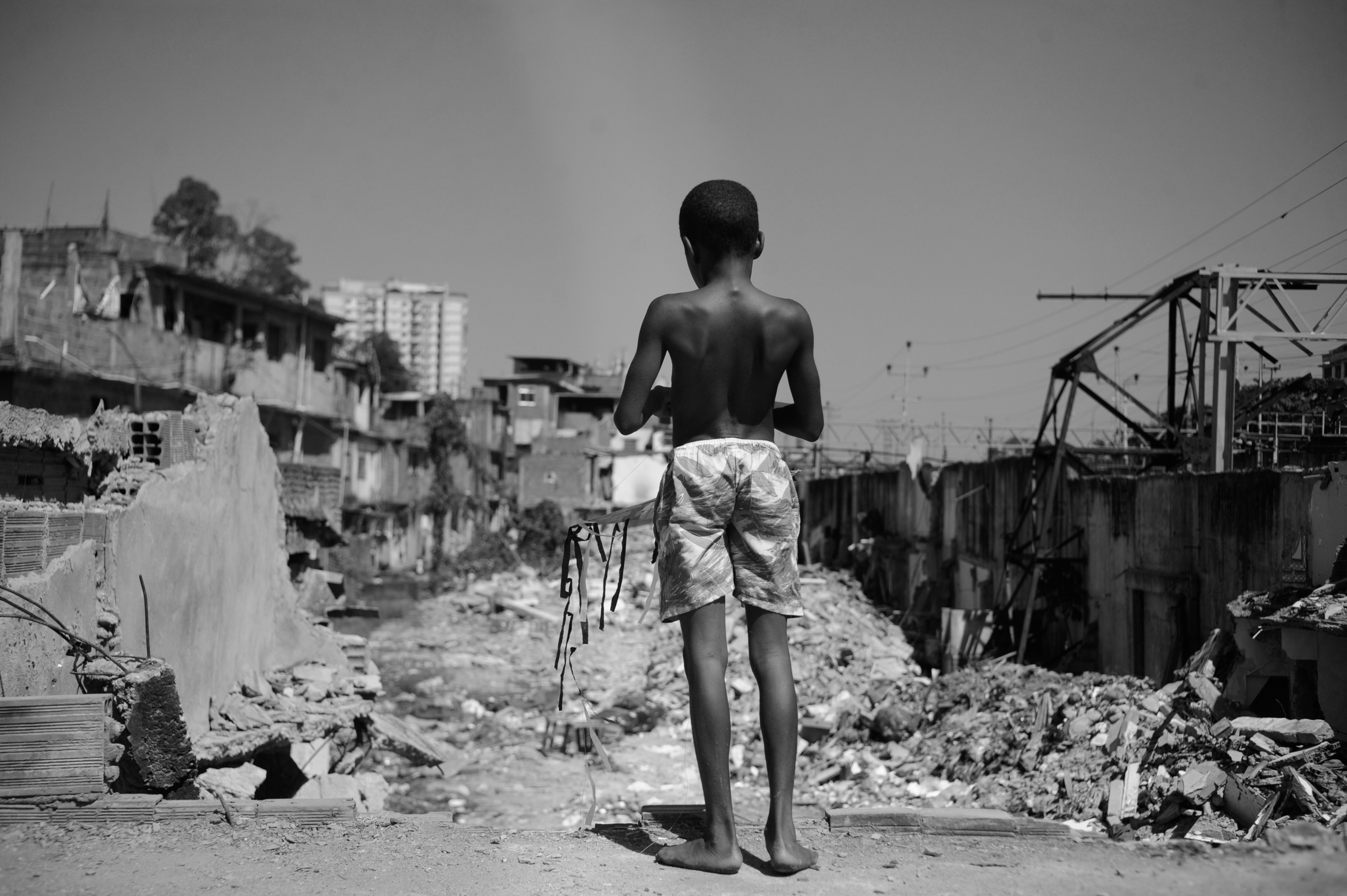 DÉFICIT HABITACIONAL
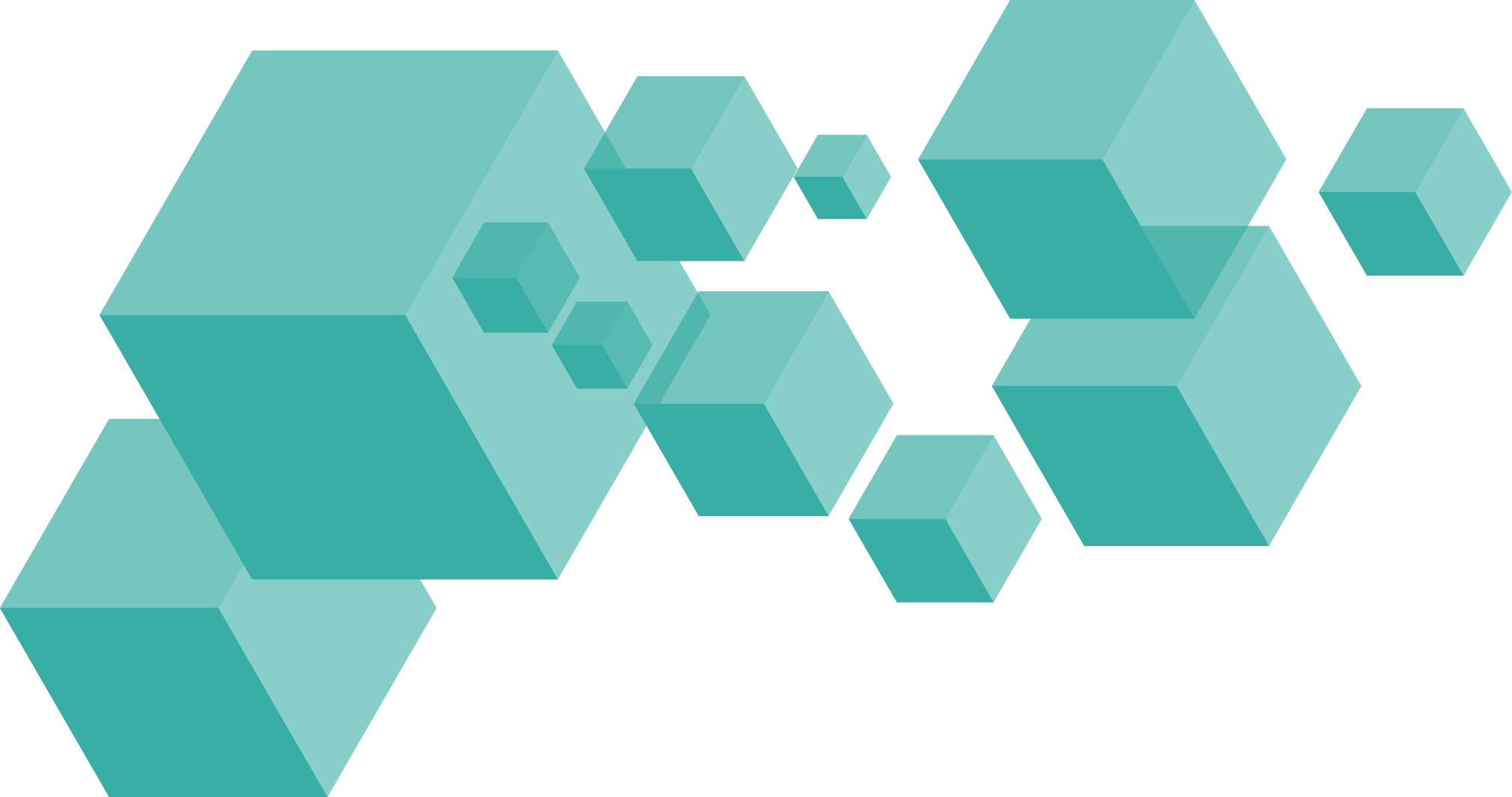 Fonte: Fundação João Pinheiro
Nota: * Apuração preliminar
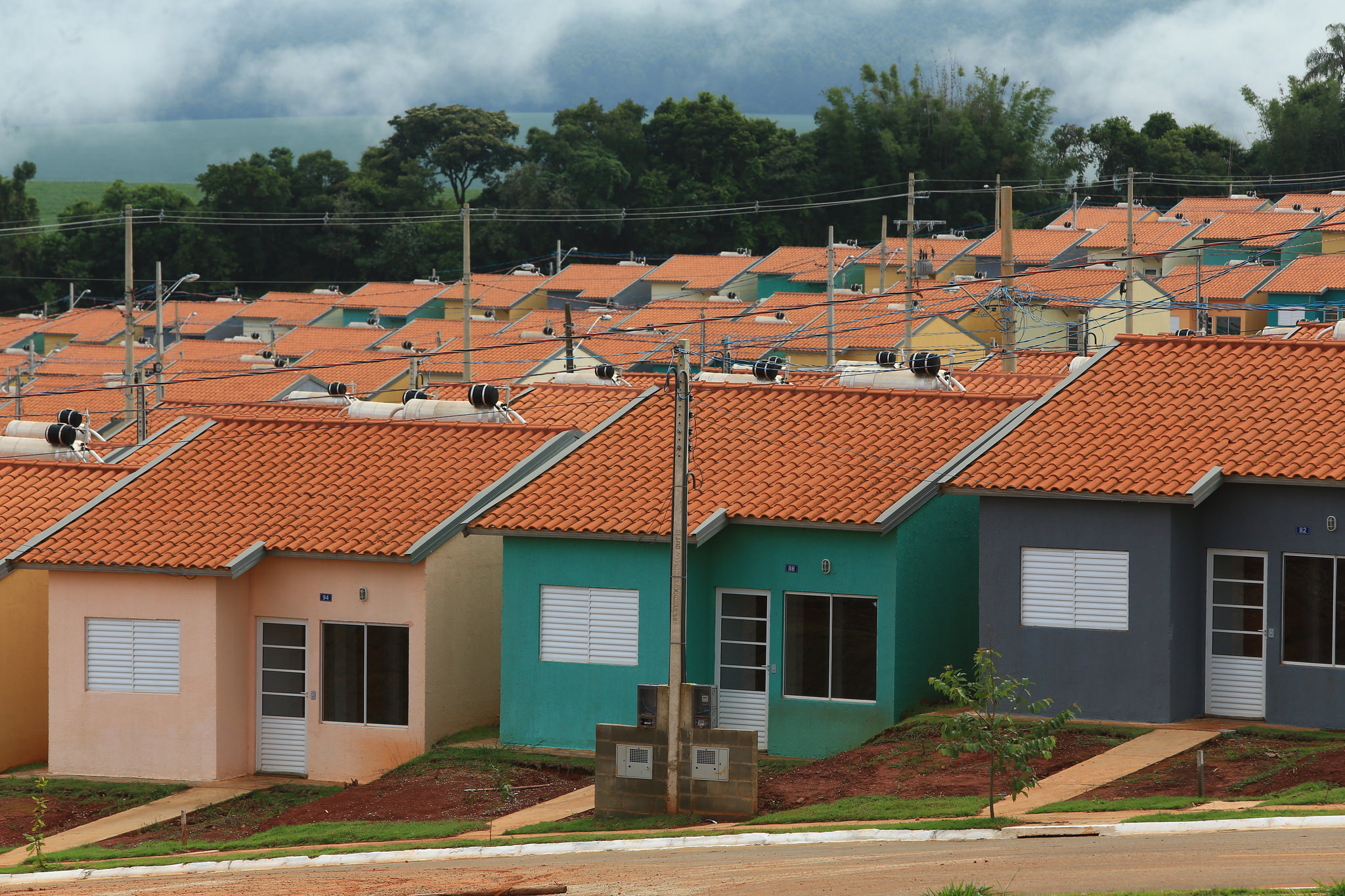 DEMANDA POR DOMICÍLIO
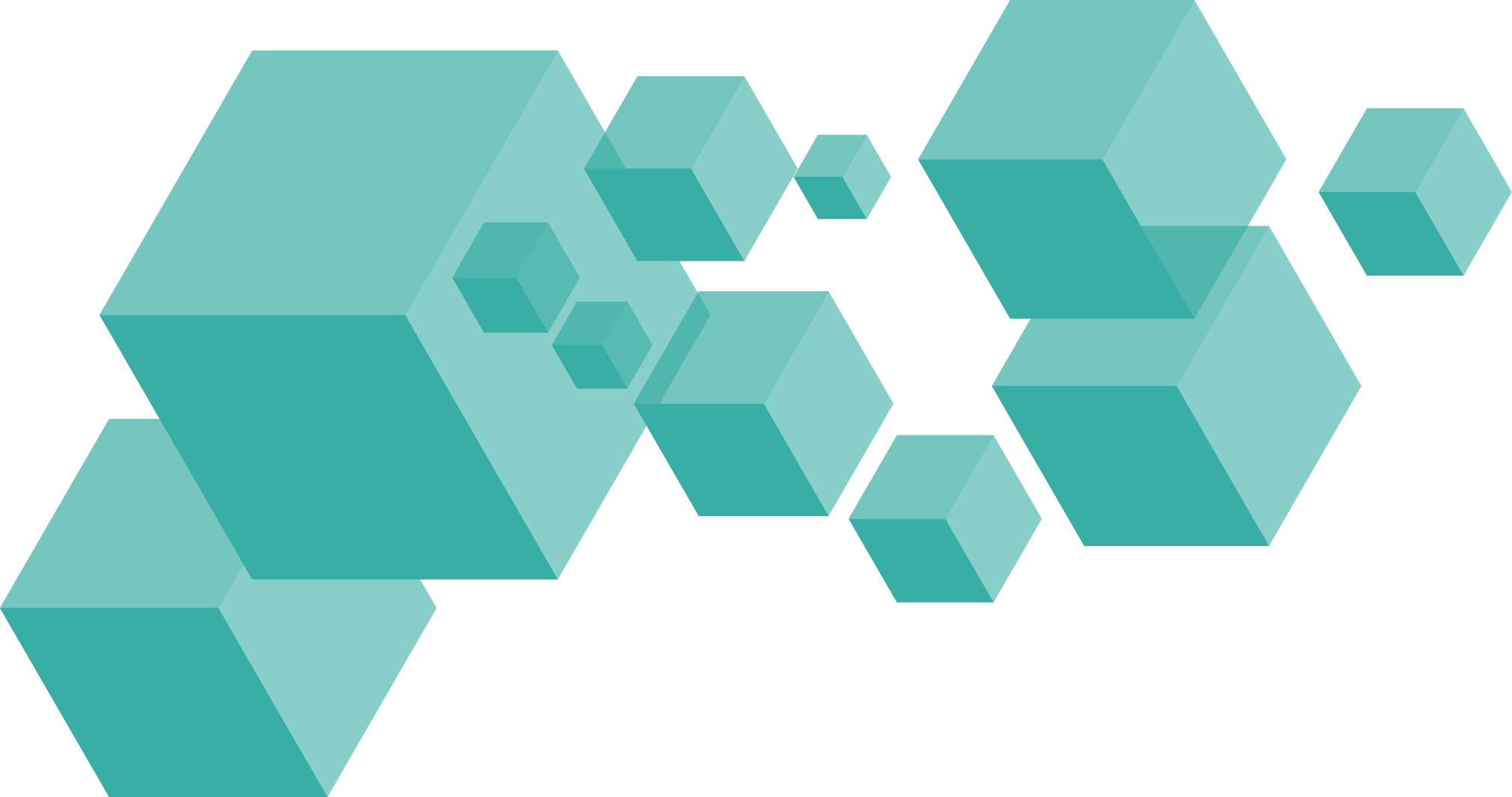 Fonte: Secretaria Nacional de Habitação
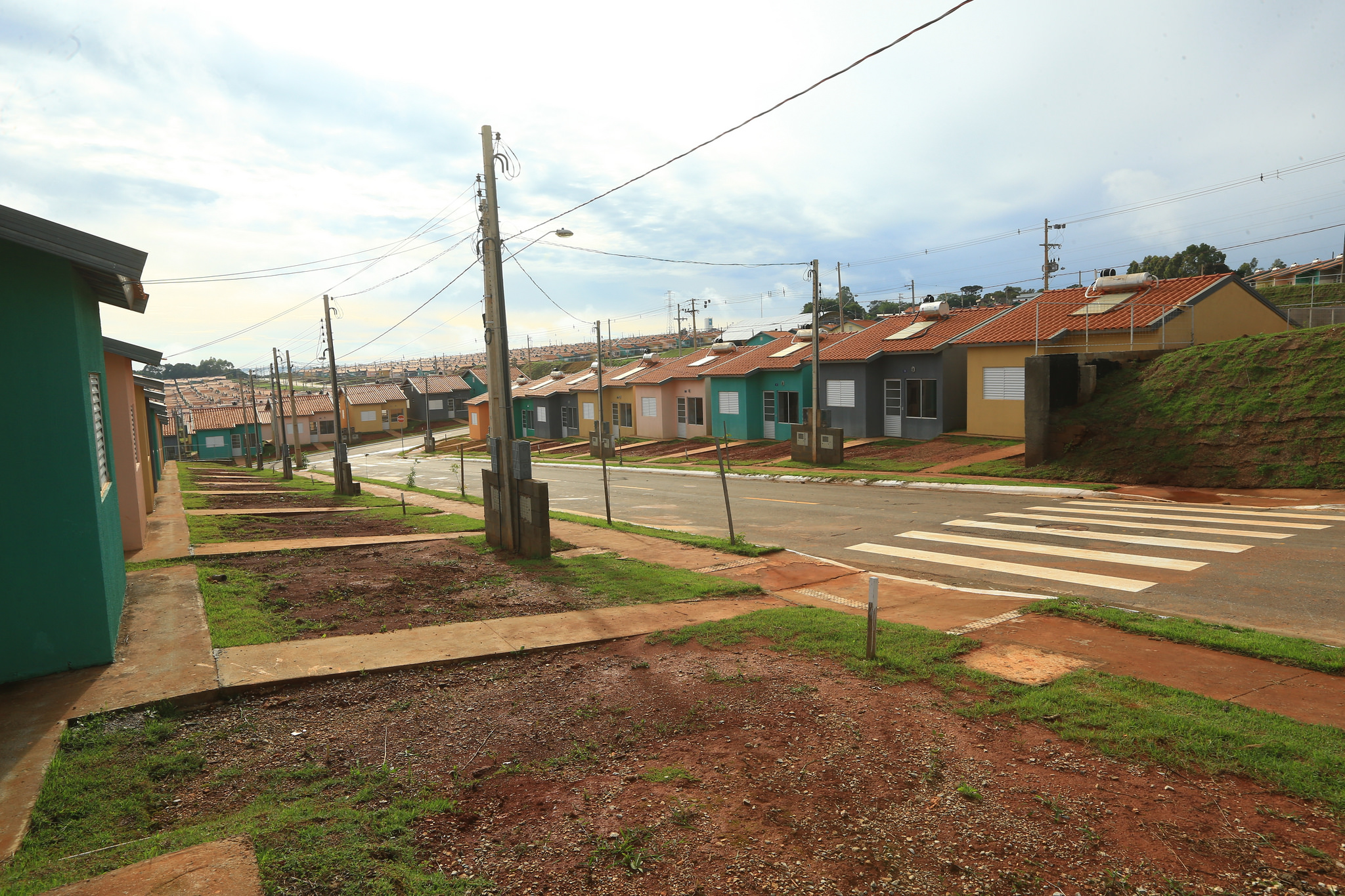 ESTOQUE HABITACIONAL DO BRASIL
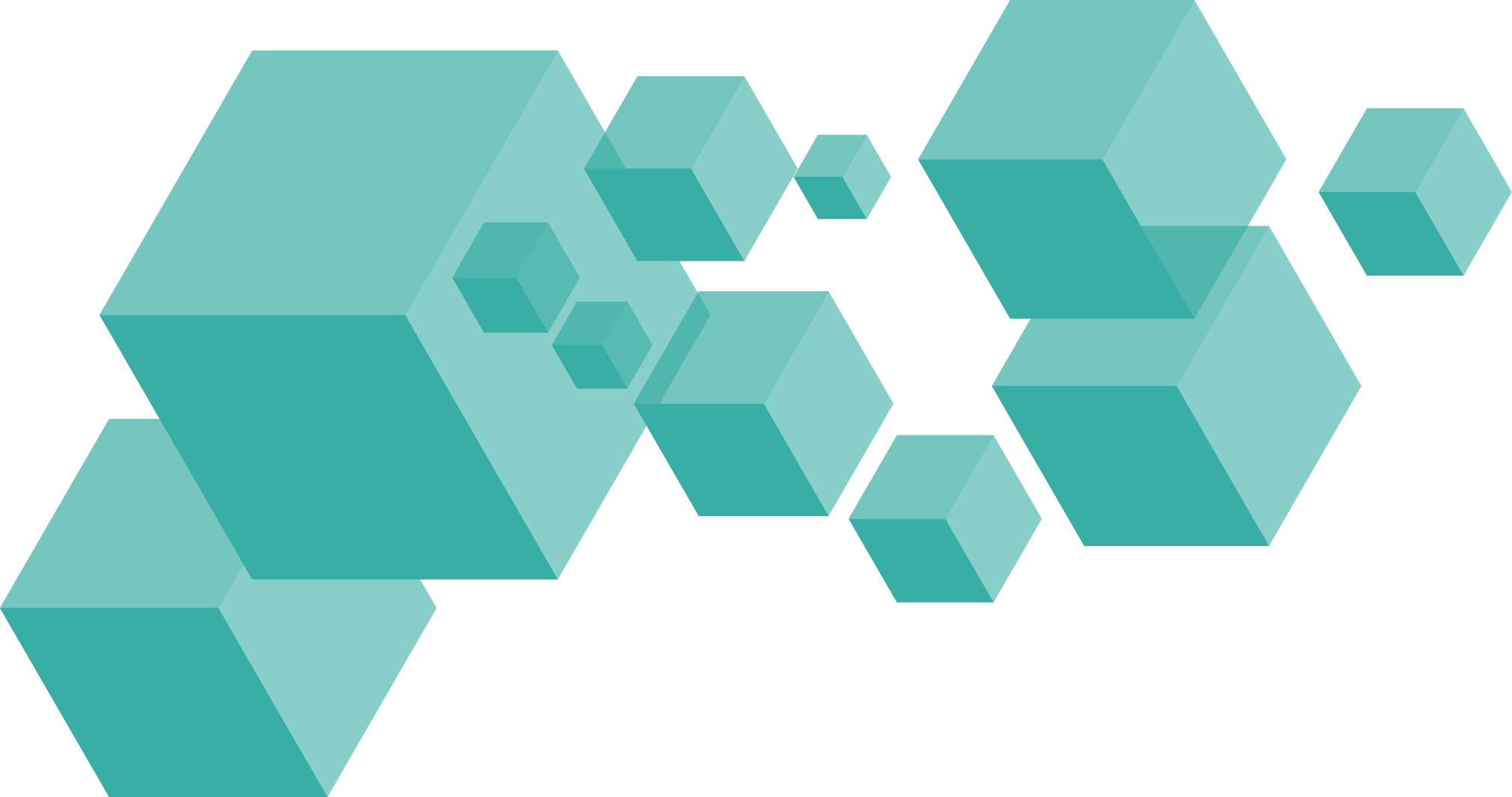 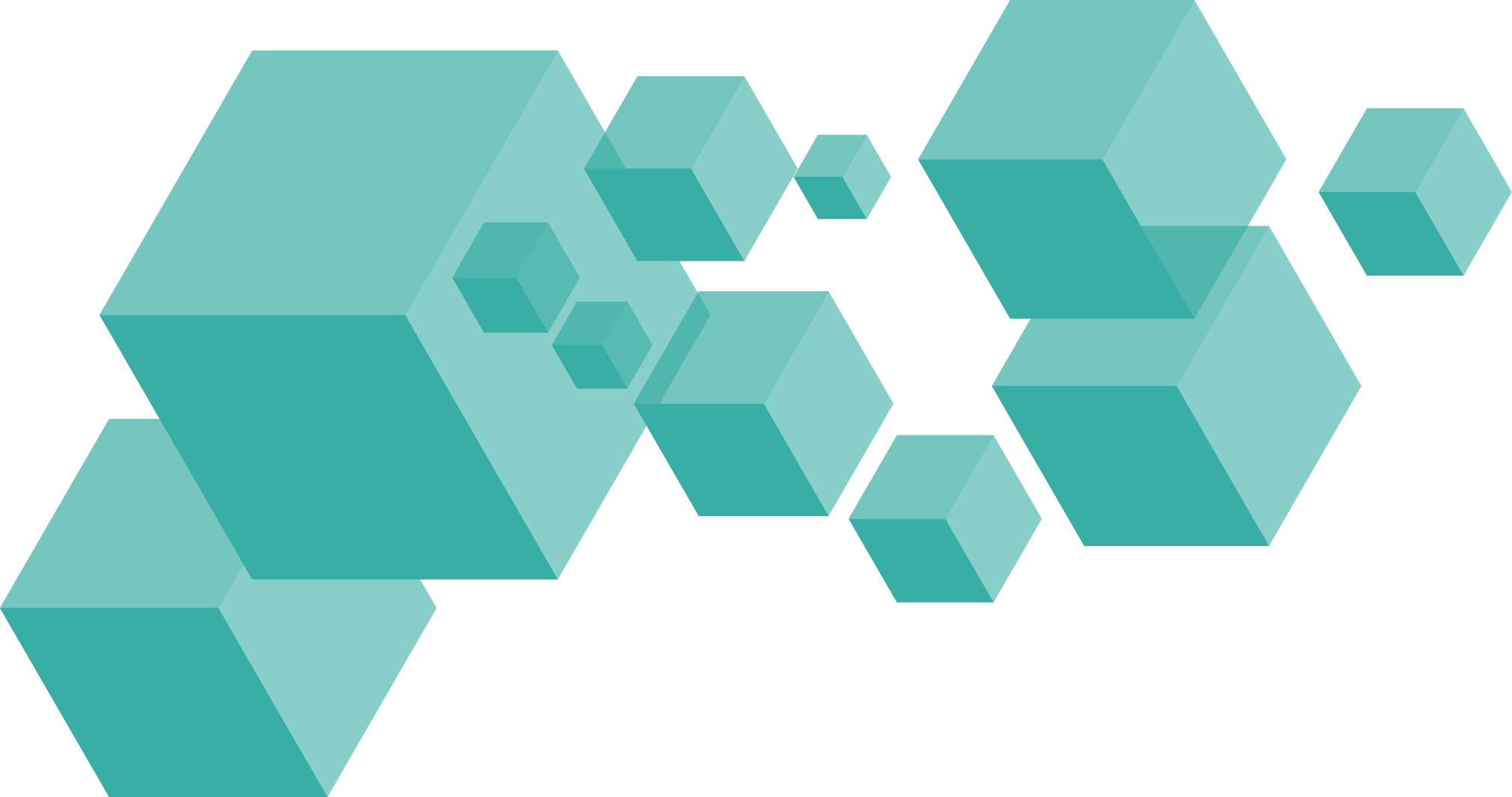 Devido às mudanças demográficas, um Brasil diferente se projeta para o futuro
na questão das moradias. Com a queda das taxa de mortalidade, até 2040 haverá
menor pressão por domicílios, menos pessoas sob o mesmo teto e mais cidadãos
vivendo solitariamente.
A própria residência vai se tornar cada vez mais os locais onde mais brasileiros
irão trabalhar. 

Projeta-se também que a busca por aluguéis tende a crescer proporcionalmente
em relação à compra da casa própria.
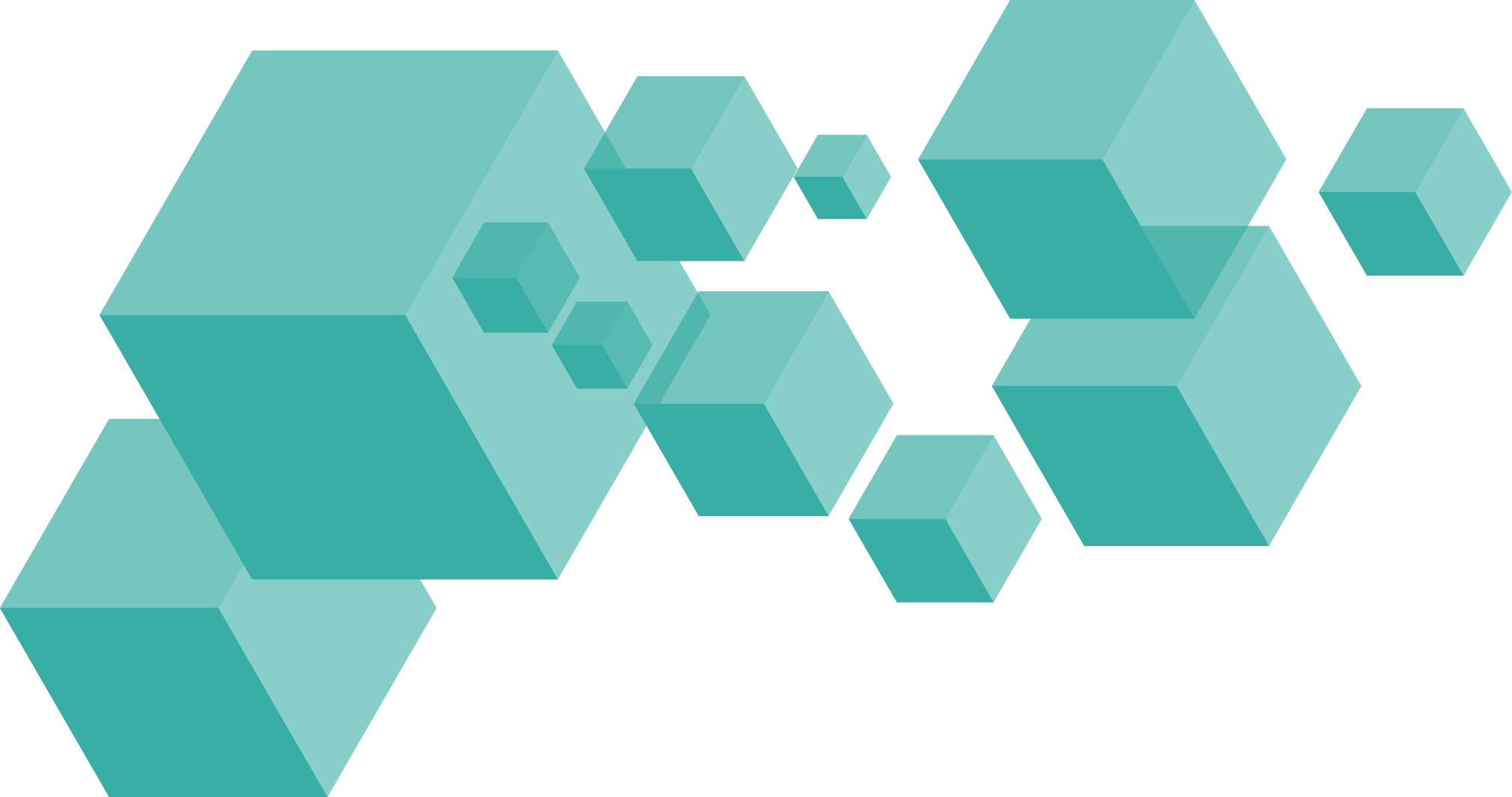 Fonte: Demanda Futura Por Moradias – Ministério das Cidades.
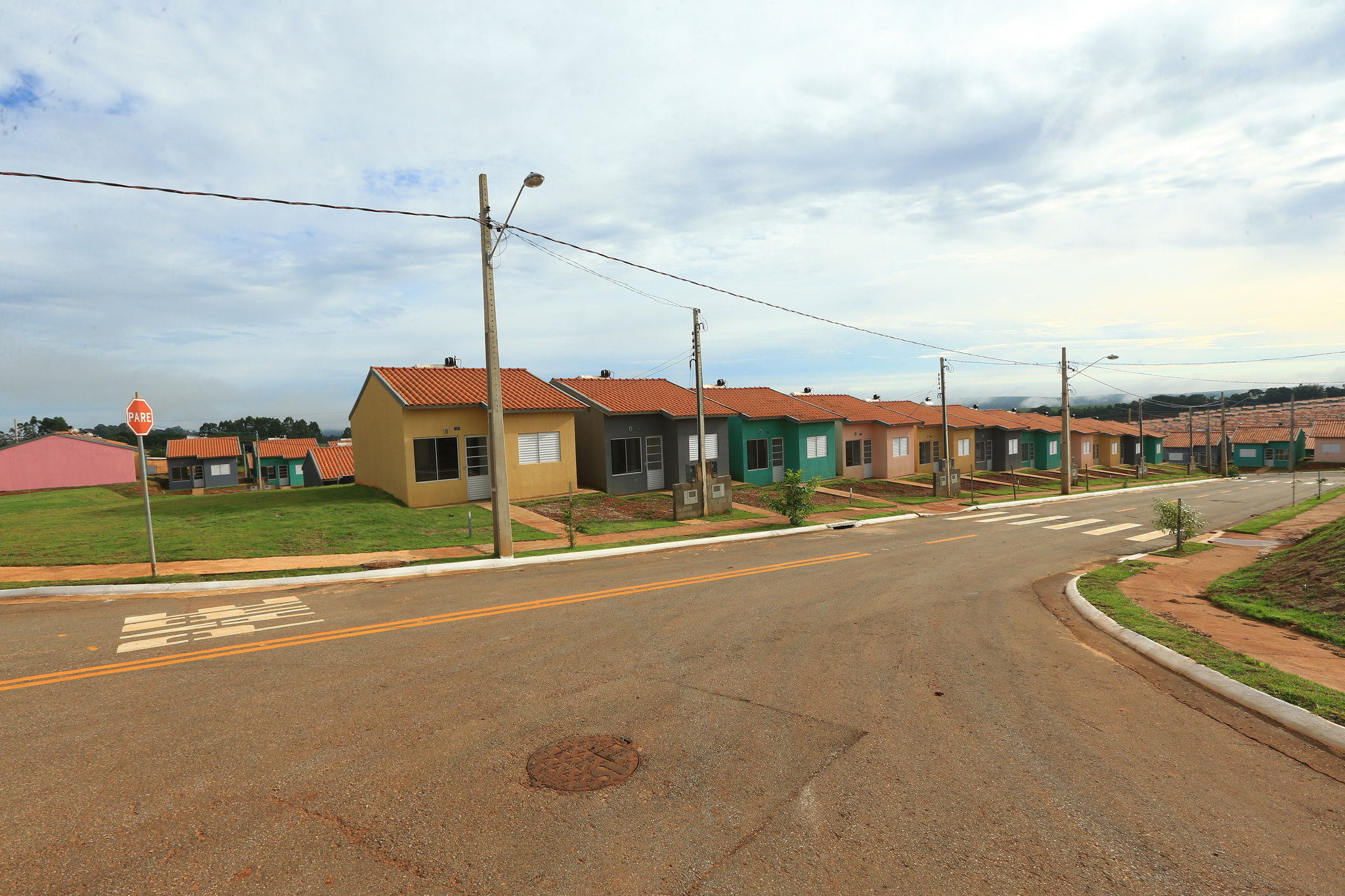 Aperfeiçoamentos do programa
• Distribuição das metas de acordo com o déficit
   habitacional.

• Seleção apenas nos municípios cujo atendimento
   do programa foi inferior a 50% do déficit.

• Prioridade a município com déficit elevado e pouco
   atendido pelo programa.
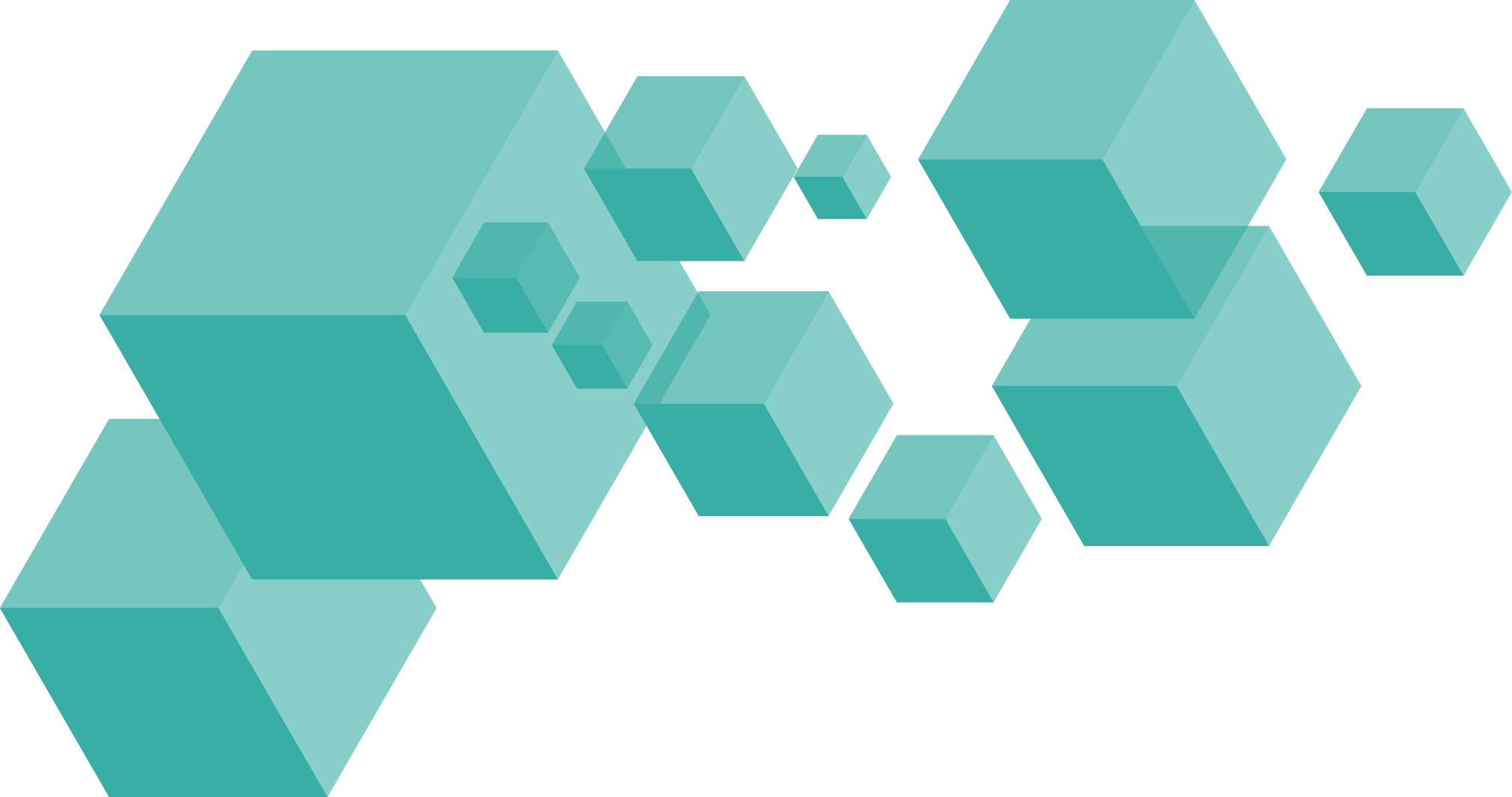 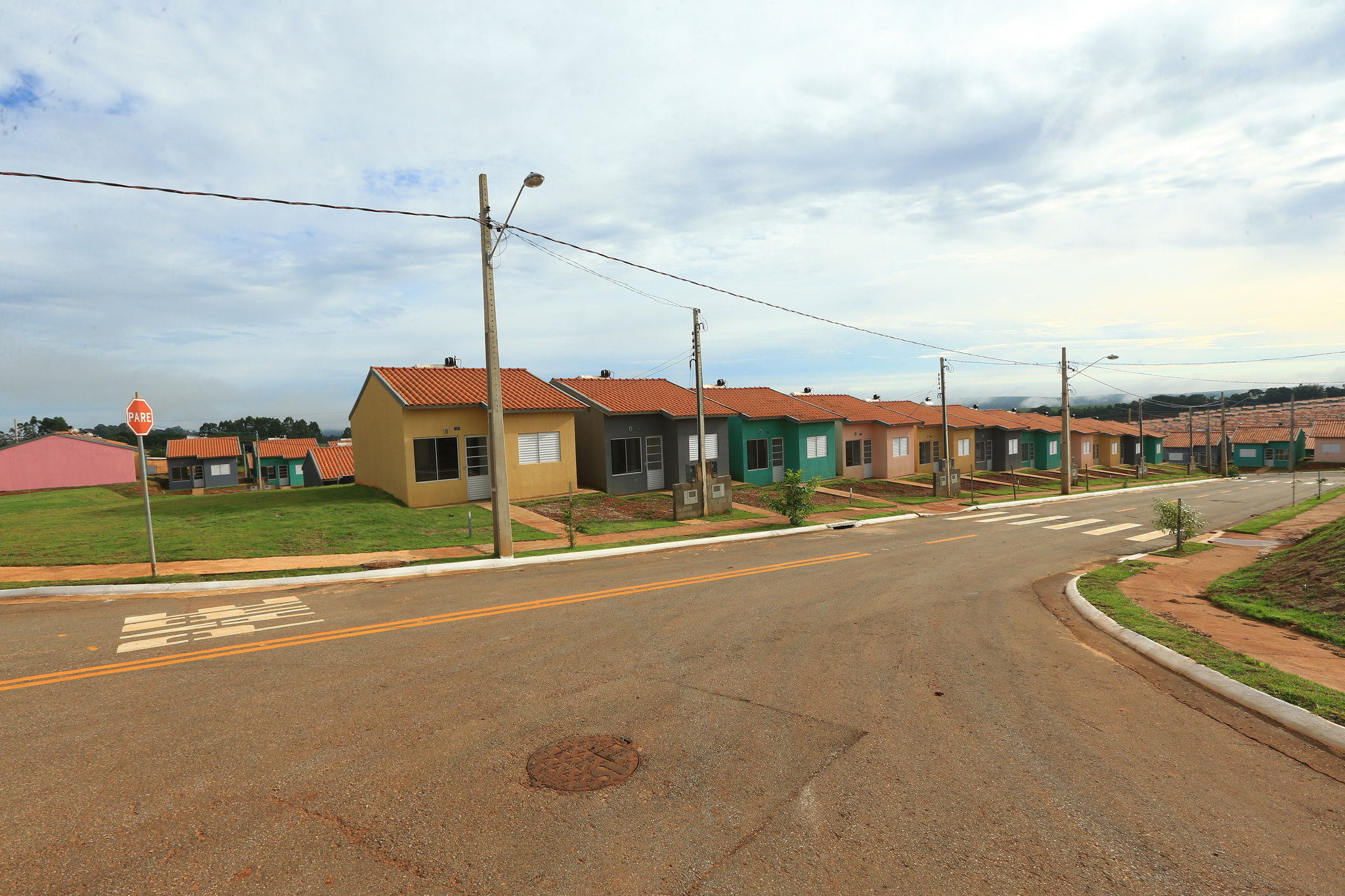 Aperfeiçoamentos do programa
Exigência de infraestrutura: proximidade a escolas,
Agências bancárias, agência dos Correios, lotérica,
ponto de ônibus, água encanada, iluminação, rede
de esgotos e pavimentação.
- Mínimo de 3% das unidades adaptadas a pessoas
   com deficiência.

- Mínimo de 3% das unidades destinadas a idosos.

- Porte do empreendimento diretamente relacionado ao tamanho do município.
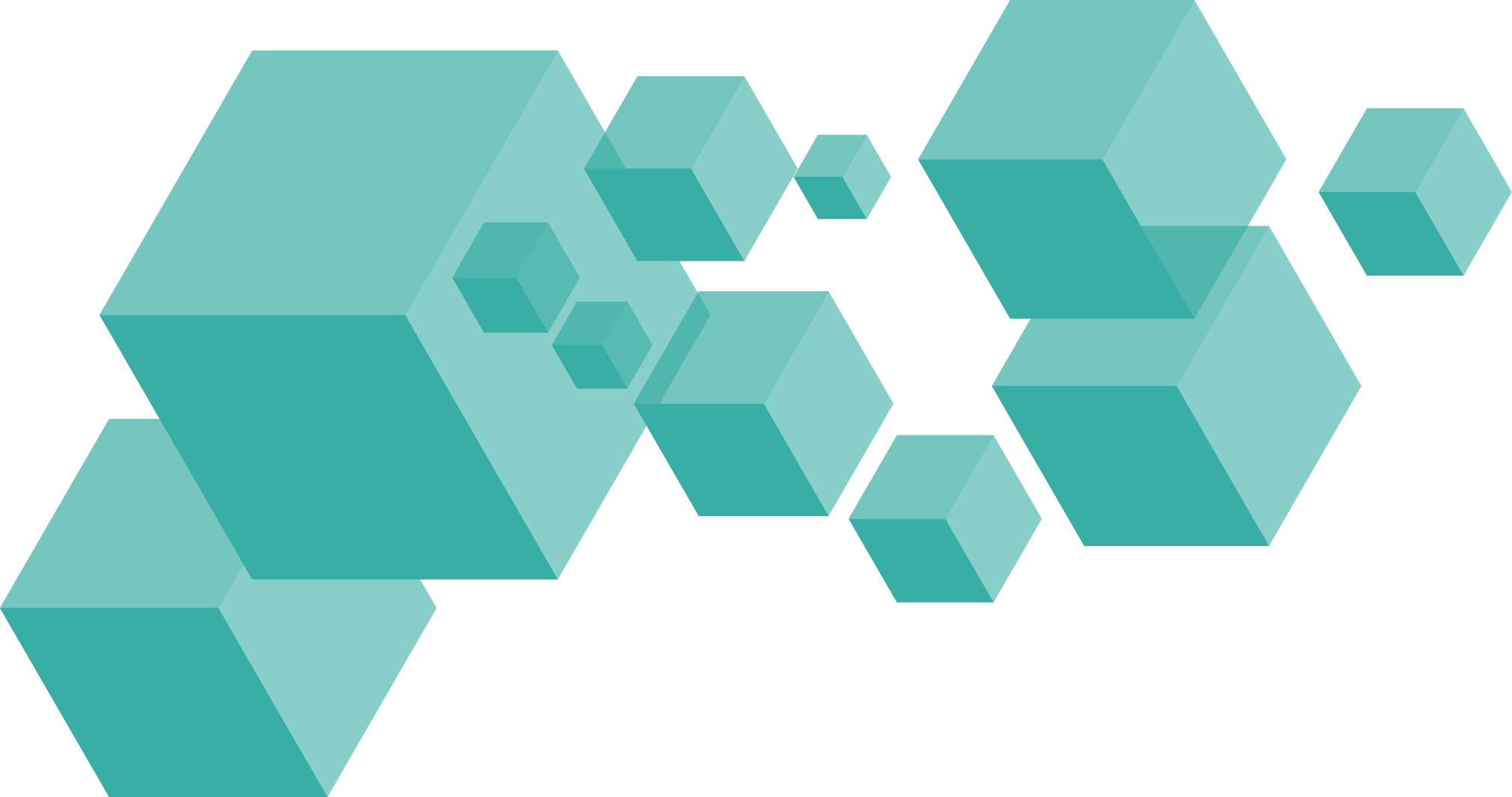 CARTÃO REFORMA
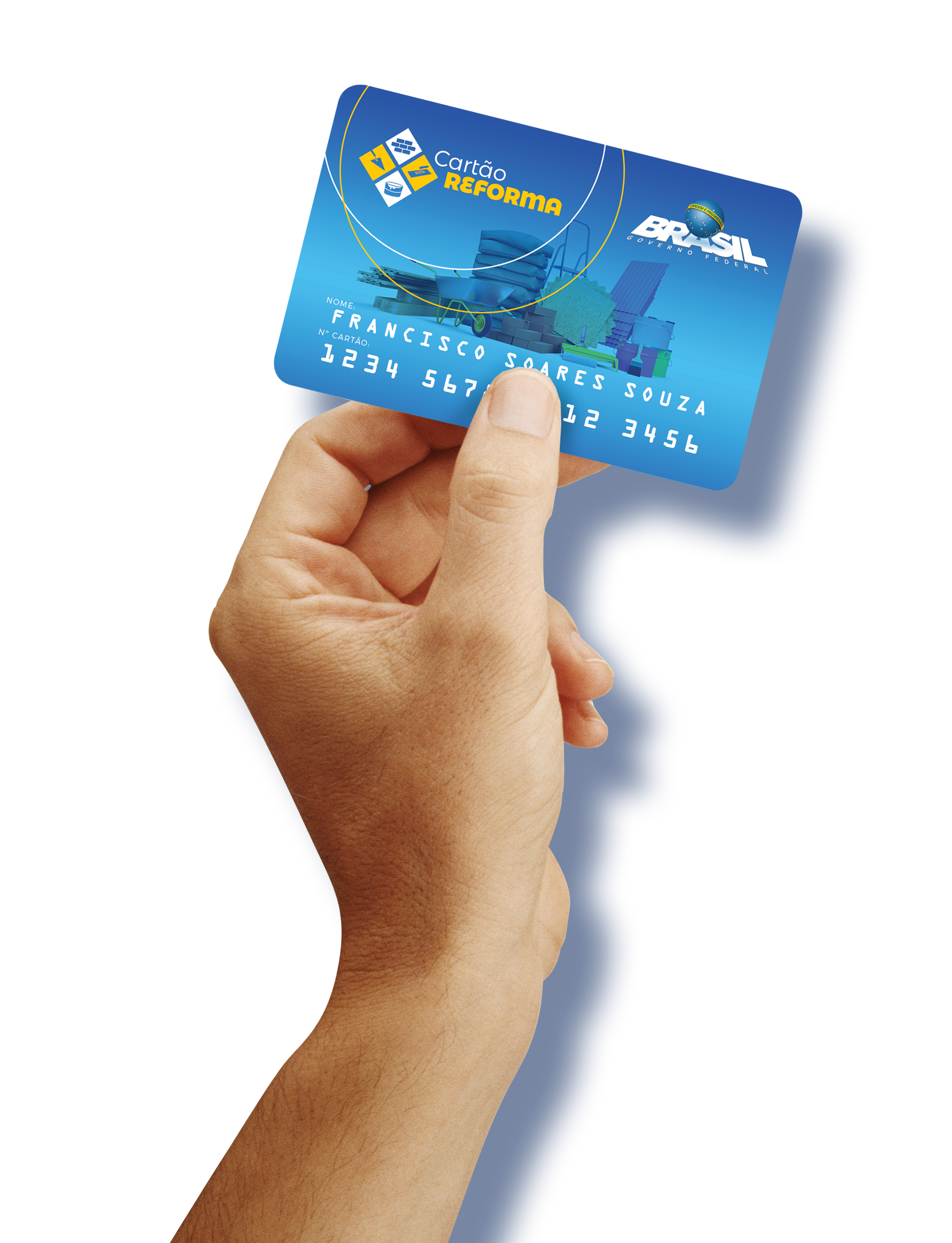 Recursos para a compra de material de construção e assistência técnica

Beneficiários responsáveis pela mão de obra
Renda familiar até R$ 2.811 por mês 

Sistema de controle informatizado em fase de produção

95 municípios com contratos assinados 

59 municípios em fase de contratação
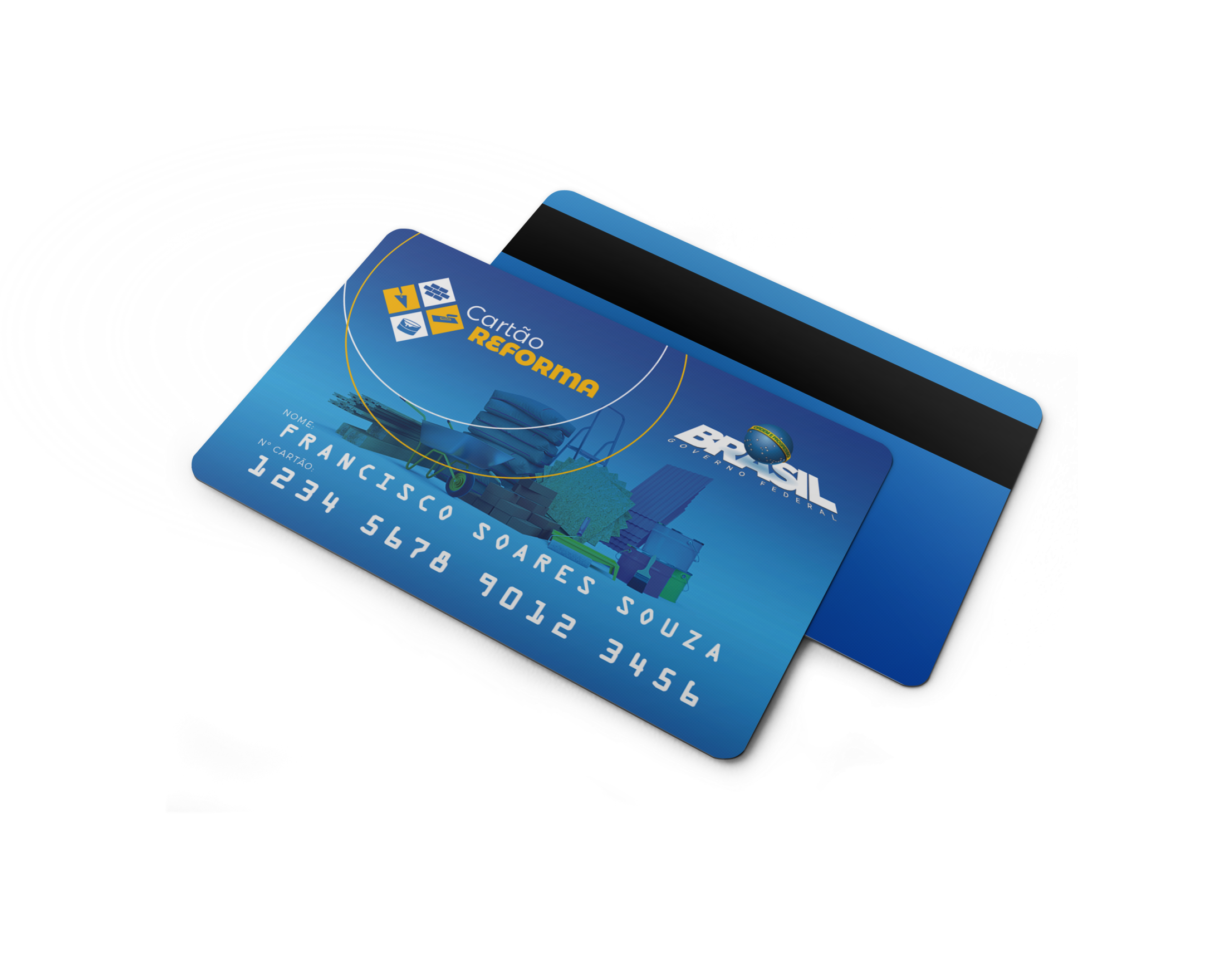 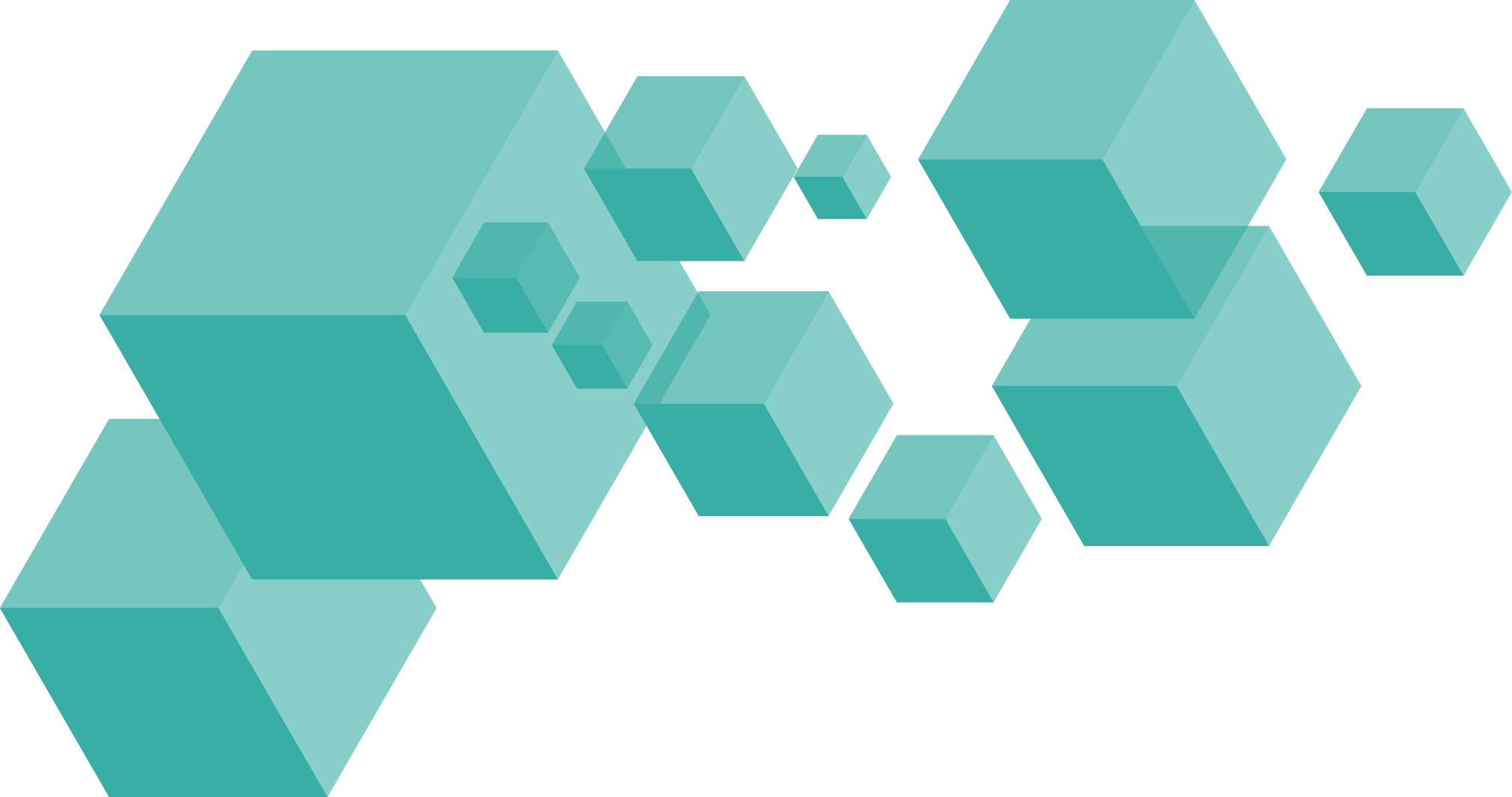